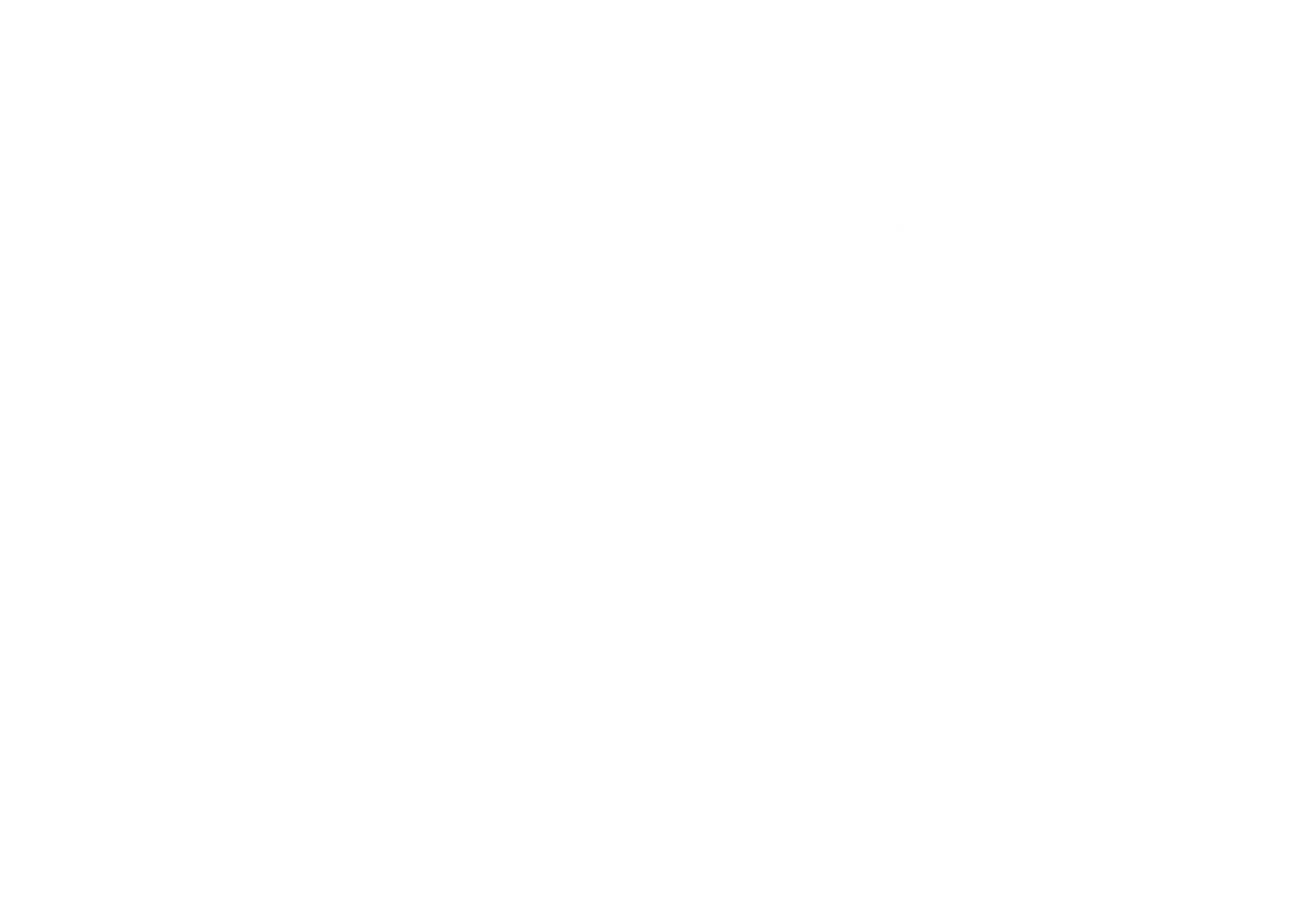 [TOIMINTAYKSIKÖN NIMI]
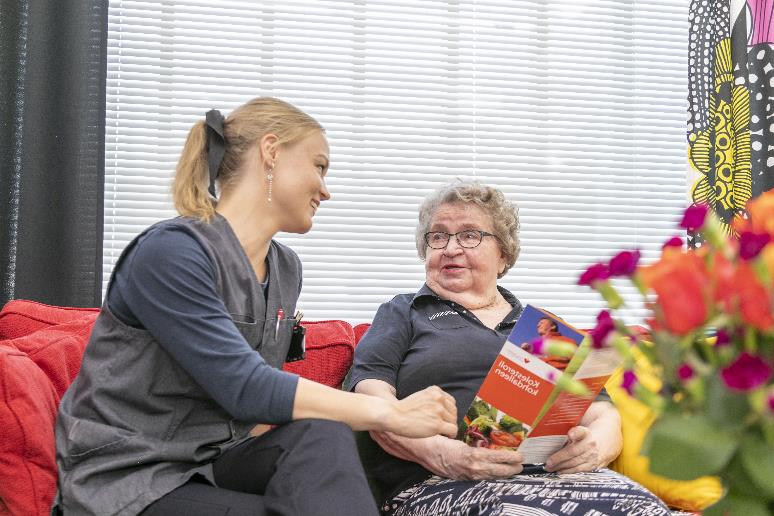 Omavalvonta-suunnitelma
Lukijalle
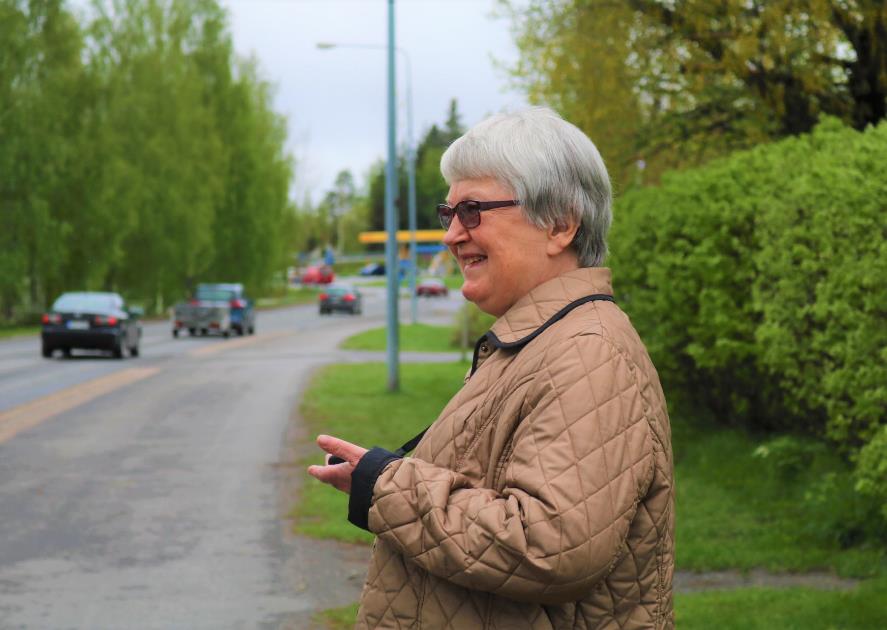 Tämä on Eloisan ikääntyneiden palveluiden omavalvontasuunnitelma, jollaisia on laadittu yksi kullekin palvelulle ja toimintayksikölle Eloisan alueella. Dokumentti on tuotettu perinteisen tekstidokumentin sijaan näyttöruuduille sopivassa 16:9-muodossa, ja siihen on lisätty erilaisia kuvia ja kaavioita, jotta omavalvontasuunnitelma olisi mahdollisimman helposti luettavissa ja omaksuttavissa niin henkilöstön kuin asiakkaidenkin toimesta, ja sen käsittely yhteisesti valkokankaalta olisi mahdollisimman helppoa. Dokumentti on laadittu Valviran antaman määräyksen (1/2014) mukaisesti, joka tuli voimaan 1.1.2015. Lomake kattaa kaikki määräyksen asiakokonaisuudet ja jokainen toimintayksikkö ottaa omassa omavalvontasuunnitelmassaan esille ne asiat, jotka toteutuvat palvelun käytännössä.
HUOM! Lue ohjeet ja poista sitten tämä kalvo. Tämä kalvo ei saa jäädä omavalvontasuunnitelmaan.
Palvelu- ja toimintayksikkökohtainen räätälöinti
Geneerinen omavalvontasuunnitelma on pohja, jonka päälle ikääntyneiden palvelujen toimintayksiköiden omavalvontasuunnitelmat rakennetaan.  
Räätälöitäviä osuuksia on kahdenlaista:
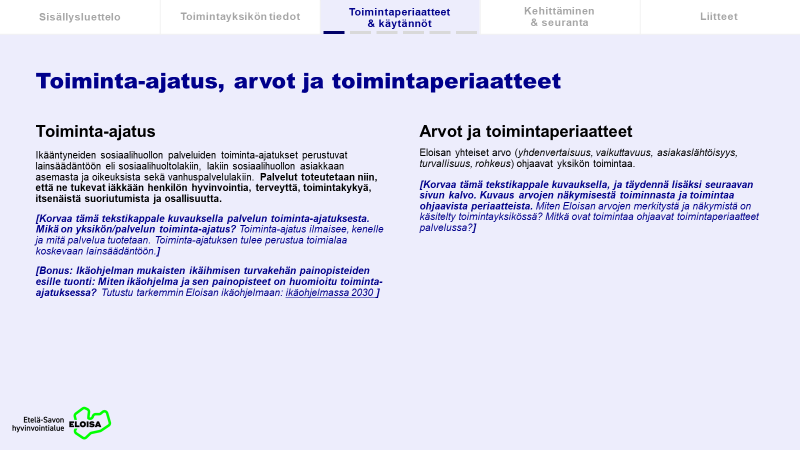 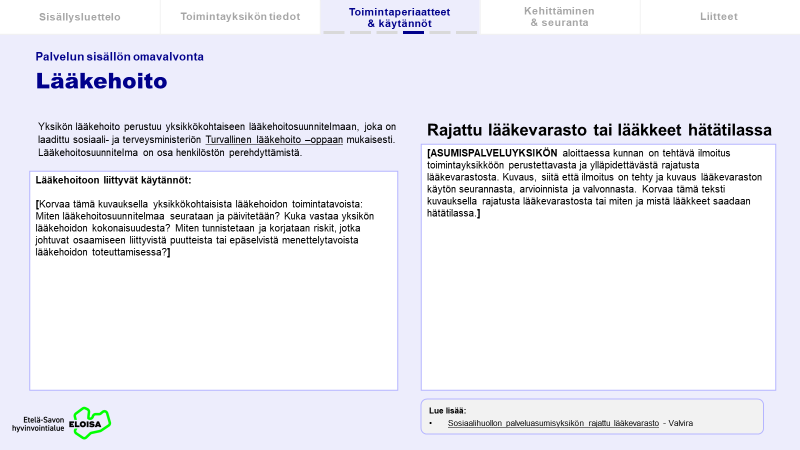 1.
2.
Palvelukohtaiset osiot (violetti kursivoitu teksti hakasulkeissa) kuvaavat omavalvontaa palvelun osalta esim. asumispalveluilla nämä tekstit voivat olla kaikille yksiköille yhteisiä.
Violetti teksti ohjeistaa mitä varsinaisessa kappaleessa tulisi olla.
Täydennä palvelua koskeva kuvaus yhdessä muiden yksiköiden kanssa violetin tekstin päälle.
Muista poistaa violetti teksti julkaistavasta omavalvontasuunnitelmasta.
Yksikkökohtaiset osiot (valkoiset laatikot) kuvaavat omavalvonnan toteutusta toimintayksikössä esim. toimintamallit ja käytännöt, jotka eroavat saman palvelun eri yksiköissä. 
Täydennä osioita oman yksikkösi osalta.
Hakasulkeissa [..] on ohjeistus laatikon täyttöön.
HUOM! Lue ohjeet ja poista sitten tämä kalvo. Tämä kalvo ei saa jäädä omavalvontasuunnitelmaan.
OVS räätälöidään palvelu- ja toimintayksikkökohtaiseksi: pidä nämä mielessä pohjaa räätälöidessä
Geneerinen omavalvontasuunnitelma on pohja, jonka päälle ikääntyneiden palvelujen toimintayksiköiden omavalvontasuunnitelmat rakennetaan ja räätälöidään.  
Sisältö eli leipäteksti on palvelusta riippumatta pitkälti samaa. Palvelun sisällön omavalvonta on tässä poikkeus. Se vaatii paljon räätälöintiä kultakin palvelulta.
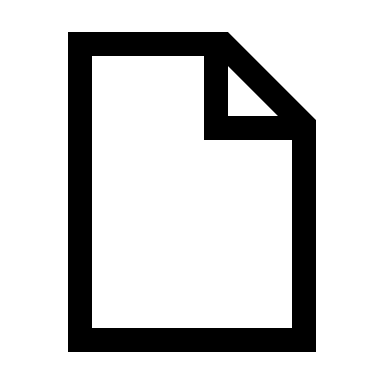 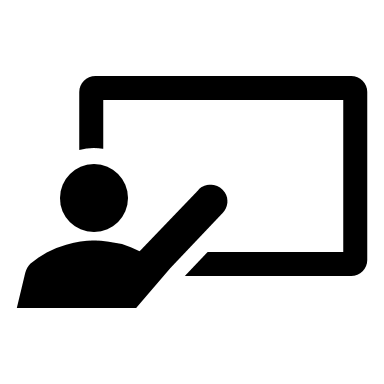 Dokumentti on julkinen
Dokumentti on työkalu työntekijöille perehtymiseen. 
Dokumentti on asiakkaiden ja heidän läheisten luettavissa, ja he saattavat siihen tukeutua. Mieti ovatko tiedot tärkeitä ja oleellisia asiakkaan näkökulmasta. Entä onko teksti selkeää myös asiakkaiden ja omaisten näkökulmasta.
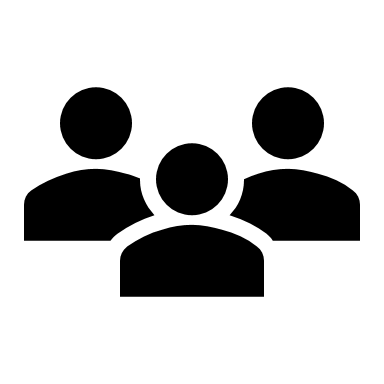 Leipäteksti on parempi pitää tiiviinä ja informatiivisena. Jos varattu tila ei kuitenkaan riitä kirjattavalle tekstille, voit kopioida sivun ja jatkaa tekstiä sille.
Säilytä otsikot ja lisää niihin tarkennus sivunumerosta eli ensimmäinen sivu olisi ”Otsikko (1/2)” ja toinen sivu ”Otsikko (2/2)”
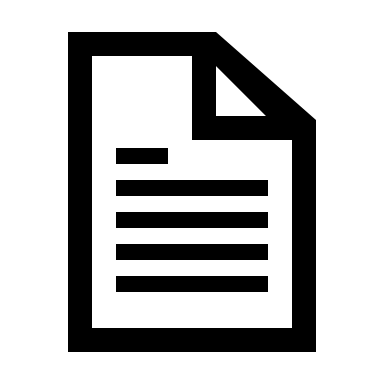 HUOM! Lue ohjeet ja poista sitten tämä kalvo. Tämä kalvo ei saa jäädä omavalvontasuunnitelmaan.
Yhteenveto ohjeista pohjan räätälöintiin ja täyttöön
Varmista lopuksi, että
kaikki hakasulkeissa oleva teksti on poissa/korvattu kuvauksilla,
kaikki leipäteksti on mustalla ja ilman kursiivia,
jos jokin osio, ei kosketa yksikköäsi millään tavalla, sen voi poistaa.
Muun väriset laatikot (ei-valkoiset) ovat lisätietoja kuten yhteystietoja tai linkkejä lisätiedon pariin. Älä muuta niitä.
Valkoiset laatikot on tarkoitettu täydennettäväksi toimintayksikkökohtaisilla tarkennuksilla. [Musta teksti hakasulkeissa] sisältää ohjeistuksen tai apukysymyksiä yksikkökohtaisten toimintamallien ja periaatteiden kuvaamiseen.
Täydennä yksikköä koskeva kuvaus hakasulkeissa olevan tekstin päälle.
Muista poistaa hakasulkeissa oleva teksti ja hakasulkeet julkaistavasta omavalvontasuunnitelmasta.
Teema, otsikko ja alaotsikko ovat pysyviä ja muuttumattomia. Älä muuta niitä. 
Jos osio ei kosketa yksikköäsi millään tavalla, poista osio / sivu.
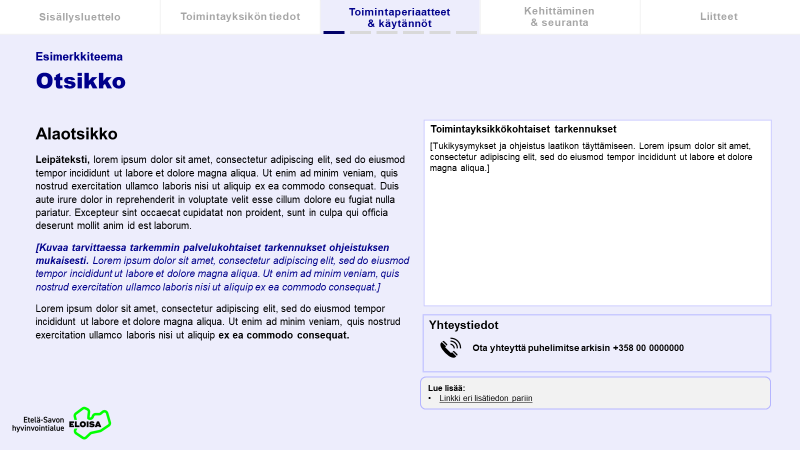 Musta teksti on pysyvää ja muuttumatonta leipätekstiä. Teksti on pyritty luomaan kaikkia ikääntyneiden palveluita koskevaksi. Ellei ole välttämätöntä, älä muuta tai poista tekstiä.
Kaikki hakasulkeissa oleva teksti on 
ohjeistusta tai esimerkki. Hakasulkeissa olevan tekstin päälle on tarkoitus kirjoittaa varsinainen leipäteksti, joka on räätälöity omaa palvelua tai toimintayksikköä koskevaksi.

[Violetti kursivoitu teksti] ohjeistaa mitä palvelukohtaisessa varsinaisessa tekstikappaleessa tulisi olla
Täydennä palvelua koskeva kuvaus yhdessä muiden yksiköiden kanssa violetin tekstin päälle.
Muista poistaa violetti teksti julkaistavasta omavalvontasuunnitelmasta.
Sisällysluettelo
Toimintayksikön tiedot
Toimintaperiaatteet ja käytännöt
Kehittäminen ja seuranta
Palveluntuottajaa koskevat tiedot……….....
Omavalvontasuunnitelman laatiminen..…...
Toiminta-ajatus, arvot ja toimintaperiaatteet…..…...
Omavalvonnan toimeenpano … ...…………………..
Asiakkaan asema ja oikeudet………………………..
Palvelun sisällön omavalvonta..…………………..…
Asiakasturvallisuus………………………………....... 
Asiakas- ja potilastietojen käsittely ja kirjaaminen…
Yhteenveto kehittämissuunnitelmasta.......
Omavalvontasuunnitelman seuranta…......
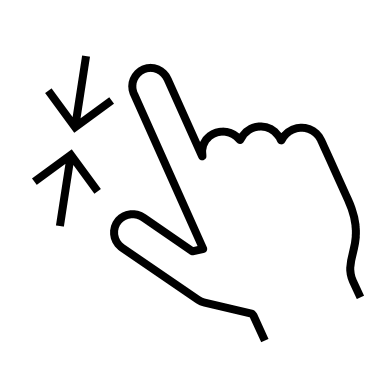 Pääset navigoimaan dokumentissa klikkaamalla otsikoita (ctrl + klikkaus)
Toimintayksikön tiedot
Palveluntuottajaa koskevat tiedot
Palveluntuottaja
Nimi: Eloisa (Etelä-Savon hyvinvointialue)
Y-tunnus:  3221315-8
Palveluyksikkö ja palvelupisteet [tai palvelupiste]
Nimi: [kirjoita tähän]
Sijaintikunta yhteystietoineen: [kirjoita tähän]
Minkä kuntien alueella palvelua tuotetaan?: [kirjoita tähän]
Katuosoite, postinumero ja postitoimipaikka: [kirjoita tähän]
Palvelumuoto; asiakasryhmä(t), jolle palvelua tuotetaan; asiakaspaikkamäärä:
[kirjoita tähän]


Alihankintana ostettavat palvelut ja niiden tuottajat: 
[Palvelun 1 nimi]: [tuottajan 1 nimi], [tuottajan 2 nimi], [jne.]
[Palvelun 2 nimi]: [tuottajan 1 nimi], [tuottajan 2 nimi], [jne.]
[jne.]
Alihankintana tuotettujen palvelujen laadun varmistaminen
Laadun ja asiakas- ja potilasturvallisuuden varmistamisen vastuu on asiakasta tai potilasta hoitavalla ja palvelevalla toimintayksiköllä, vaikka osa palvelusta tuotettaisiinkin alihankinta- tai ostopalveluna. Alihankkijoilta
ja ostopalvelun tuottajilta edellytetään systemaattisia toimintatapoja laadun ja asiakas- ja potilasturvallisuuden varmistamiseksi.
Omavalvontasuunnitelman laatiminen
Omavalvonnan suunnittelusta vastaava henkilö tai henkilöt
Tämä omavalvontasuunnitelma on laadittu toimintayksikön palveluesihenkilön ja työntekijöiden yhteistyönä.
Omavalvontasuunnitelman päivittäminen Omavalvontasuunnitelma tarkastetaan ja päivitetään vuosittain sekä silloin, kun toiminnassa tapahtuu palvelun laatuun ja asiakasturvallisuuteen liittyviä muutoksia. Omavalvonnan vastuuhenkilö huolehtii yhdessä henkilöstön kanssa omavalvontasuunnitelman ajantasaisuudesta.
Omavalvontasuunnitelman julkisuus
Ajan tasalla oleva omavalvontasuunnitelma on julkisesti nähtävillä, jotta asiakkaat, omaiset ja omavalvonnasta kiinnostuneet voivat helposti ja ilman erillistä pyyntöä tutustua siihen. 
Omavalvontasuunnitelma on nähtävissä asiakkaille Eloisan internetsivuilla
Omavalvontasuunnitelma on nähtävissä henkilöstölle toimintayksikön toimistoissa ja Eloisan IMS-järjestelmässä.
Henkilöstö on osallistunnut suunnitelman laatimiseen seuraavasti:
[Kirjoita tähän]
Omavalvonnan suunnittelusta ja seurannasta vastaa:
[nimi], [yksikön palveluesihenkilö/palvelupäällikkö]
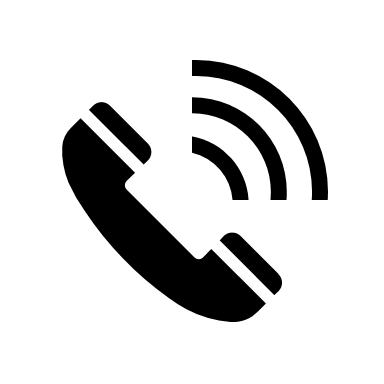 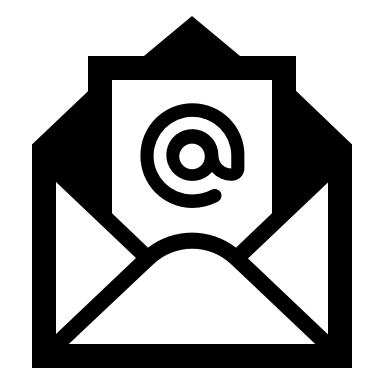 [puh.]
[sähköpostiosoite]
Toimintaperiaatteet & käytännöt
Toiminta-ajatus, arvot ja periaatteet
Omavalvonnan toimeenpano 
Asiakkaan asema ja oikeudet
Palvelun sisällön omavalvonta
Asiakasturvallisuus
Asiakas- ja potilastietojen käsittely ja kirjaaminen
Sisällysluettelo
Toimintayksikön tiedot
Toimintaperiaatteet & käytännöt
Kehittäminen& seuranta
Liitteet
Toiminta-ajatus, arvot & toimintaperiaatteet
Yksikön toiminta toteuttaa Eloisan yhteistä missiota ja arvoja!
MISSIO:
ARVOT:
Myö yhessä – Terveyttä ja turvaa Etelä-Savossa
YHDENVERTAISUUS
YHDENVERTAISU.      – Palvelumme ovat kaikkien lähellä ja tukena.

VAIKUTTAVUU   – Toimintamme on tarkoituksenmukaista ja vastuullista.

ASIAKASLÄHTÖISYYS   – Palvelemme asiakkaita inhimillisesti ja arvostavasti.

ROHKEU – Uudistumme luovasti ja ennakkoluulottomasti.

TURVALLISUU   – Luomme turvaa asumiseen, työhön ja vapaa-aikaan.
VAIKUTTAVUUS
ASIAKASLÄHTÖISYYS
ROHKEUS
TURVALLISUUS
Toiminta-ajatus, arvot ja toimintaperiaatteet
Toiminta-ajatus
Ikääntyneiden sosiaalihuollon palveluiden toiminta-ajatukset perustuvat lainsäädäntöön eli sosiaalihuoltolakiin, lakiin sosiaalihuollon asiakkaan asemasta ja oikeuksista sekä vanhuspalvelulakiin. Palvelut toteutetaan niin, että ne tukevat iäkkään henkilön hyvinvointia, terveyttä, toimintakykyä, itsenäistä suoriutumista ja osallisuutta. 
[Korvaa tämä tekstikappale kuvauksella palvelun toiminta-ajatuksesta. Mikä on yksikön/palvelun toiminta-ajatus? Toiminta-ajatus ilmaisee, kenelle ja mitä palvelua tuotetaan. Toiminta-ajatuksen tulee perustua toimialaa koskevaan lainsäädäntöön.]
[Bonus: Ikäohjelman mukaisten ikäihmisen turvakehän painopisteiden esille tuonti: Miten ikäohjelma ja sen painopisteet on huomioitu toiminta-ajatuksessa? Tutustu tarkemmin Eloisan ikäohjelmaan: ikäohjelmassa 2030 ]
Arvot ja toimintaperiaatteet
Eloisan yhteiset arvo (yhdenvertaisuus, vaikuttavuus, asiakaslähtöisyys, turvallisuus, rohkeus) ohjaavat yksikön toimintaa. 
[Korvaa tämä tekstikappale kuvauksella, ja täydennä lisäksi seuraavan sivun kalvo. Kuvaus arvojen näkymisestä toiminnasta ja toimintaa ohjaavista periaatteista. Miten Eloisan arvojen merkitystä ja näkymistä on käsitelty toimintayksikössä? Mitkä ovat toimintaa ohjaavat toimintaperiaatteet palvelussa?]
Palvelun toimintaperiaatteet
[Toimintaperiaate a]
[Toimintaperiaate b]
…
TURVALLISUUS
[Toimintaperiaate a]
[Toimintaperiaate b]
…
VAIKUTTAVUUS
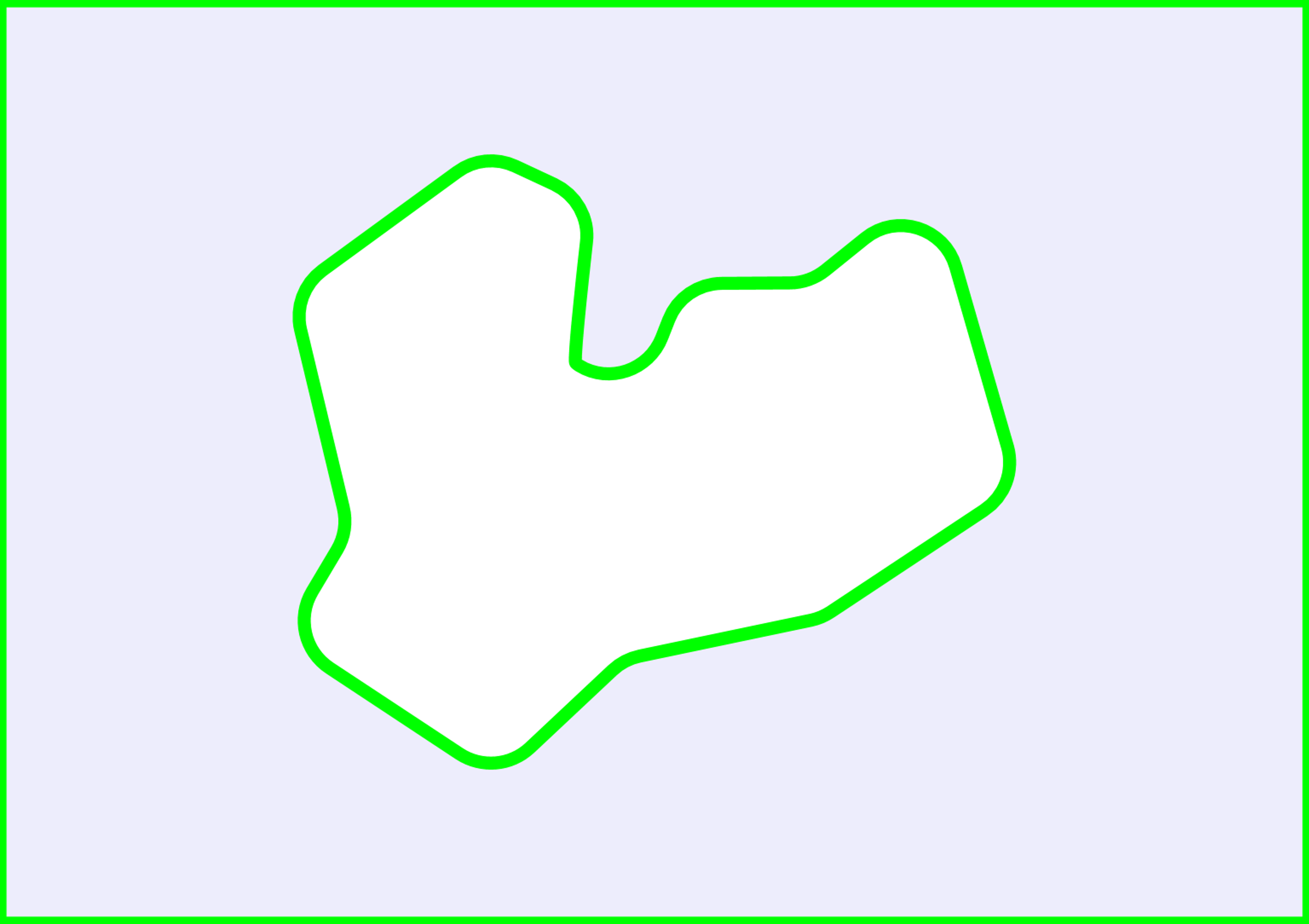 [Toimintaperiaate a]
[Toimintaperiaate b]
…
ROHKEUS
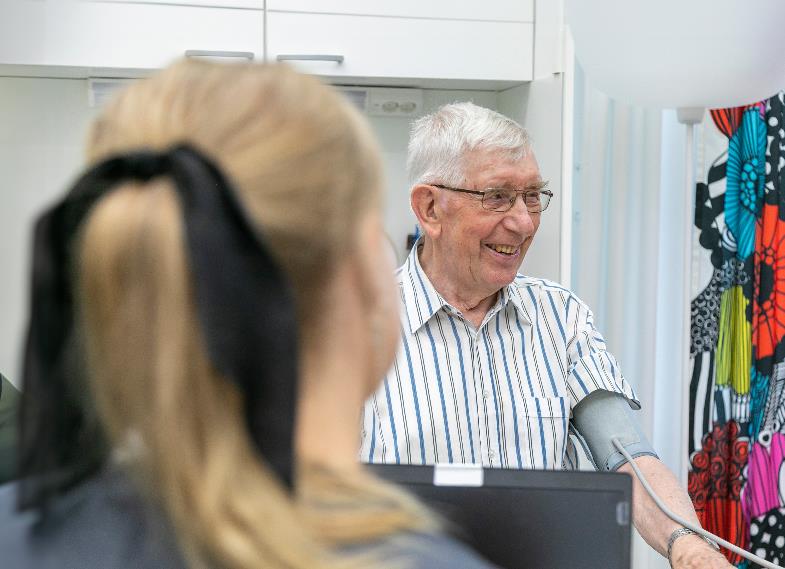 [Toimintaperiaate a]
[Toimintaperiaate b]
…
YHDENVERTAISUUS
[Toimintaperiaate a]
[Toimintaperiaate b]
…
ASIAKASLÄHTÖISYYS
Omavalvonnan toimeenpano
Omavalvonnan toimeenpano
Riskien ja epäkohtien tunnistaminen ja niiden korjaaminen
Asiakas- ja potilasturvallisuutta vaarantavien riskien tunnistaminen on omavalvontasuunnitelman ja omavalvonnan toimeenpanon lähtökohta. Ilman riskien tunnistamista ei riskejä voida ennaltaehkäistä eikä toteutuneisiin epäkohtiin voida puuttua suunnitelmallisesti. Omavalvonta perustuu riskienhallintaan, jossa palveluun liittyviä riskejä ja mahdollisia epäkohtien uhkia arvioidaan monipuolisesti asiakkaan saaman palvelun näkökulmasta.
Riskit voivat aiheutua esimerkiksi riittämättömästä henkilöstömitoituksesta, toimintakulttuurista, perusteettomasta asiakkaan itsemääräämisoikeuden rajoittamisesta tai fyysisestä toimintaympäristöstä (esim. esteettömyydessä ja toimitilojen soveltuvuudessa esiintyy ongelmia tai vaikeakäyttöiset laitteet). Usein riskit ovat monien toimintojen summa. Riskienhallinnan onnistuminen edellyttää, että työyhteisössä on avoin ja turvallinen keskusteluilmapiiri, jossa sekä henkilöstö että asiakkaat ja heidän omaisensa uskaltavat tuoda esille laatuun ja asiakasturvallisuuteen liittyviä havaintojaan. Riskienhallinnan luonteeseen kuuluu, ettei työ ole koskaan valmista.
Ikääntyneiden palveluissa mahdollisesti ilmeneviä riskejä ja/tai epäkohtia ovat turvallisuusriskit, asiakkaalle tapahtuneet vaaratilanteet, kuten läheltä piti -tilanteet, haittatapahtumat ja lääkepoikkeamat sekä asiakkaan epäasiallinen kohtelu. Henkilökunta tekee kaikista läheltä piti -tilanteista tai asiakkaalle tapahtuneista poikkeamatilanteista ilmoituksen ja lähettää sen esihenkilön käsiteltäväksi. 
Asiakkaat voivat kertoa havaitsemistaan riskeistä, uhista, epäkohdista tai laatupoikkeamista suoraan työntekijöille, jotka vievät tiedon esihenkilölle käsiteltäväksi tilanteen mukaisesti. Asiakkailla ja omaisilla on mahdollisuus tehdä myös Eloisan internetsivuilla. 
Ilmoitusvelvollisuus
Henkilöstön on ilmoitettava viipymättä toiminnasta vastaavalle henkilölle, jos hän tehtävissään huomaa tai saa tietoonsa epäkohdan tai ilmeisen epäkohdan uhan asiakkaan sosiaalihuollon toteuttamisessa. Ilmoituksen vastaanottaneen henkilön on ilmoitettava asiasta. Ilmoitus voidaan tehdä salassapitosäännösten estämättä (Laki sosiaali- ja terveydenhuollon valvonnasta 29 §).
Ilmoitus tehdään henkilöstön intran kautta tulostettavalla ja täytettävällä lomakkeella, jonka vastuuhenkilö käsittelee.
Käsitteet ja käsitehierarkia
Riski
Asiakas- ja potilasturvallisuutta vaarantava riski:
laite / laitteen käyttö
hoitomenetelmä / hoitaminen 
lääke / lääkitys
asiakaskohteeseen liittyvä turvallisuusriski


Riskienhallinta
Seurauksiltaan merkittävien kielteisten tapahtumien järjestelmällistä määrittelyä ja niihin varautumista. Riskienhallinnalla varmistetaan, että organisaatiolla on riittävästi tietoa toiminnan, toimijoiden ja toimintaympäristön riskeistä. 



Poikkeama
Mikä tahansa suunnitellusta tai sovitusta poikkeava tapahtuma, joka voi johtaa haittatapahtumaan. Poikkeama voi johtua tekemisestä, tekemättä jättämisestä tai suojausten pettämisestä.
Epäkohta tai epäkohdan uhka 
Epäkohdalla tarkoitetaan esimerkiksi asiakkaan epäasiallista kohtaamista, loukkaamista sanoilla, asiakasturvallisuudessa ilmeneviä puutteita, asiakkaan kaltoinkohtelua ja toimintakulttuurista johtuvia asiakkaalle vahingollisia toimia. Epäkohta ja epäkohdan uhka ovat sosiaalihuollon vastaavat käsitteet terveydenhuollossa käytetylle termille vaaratilanne. 


Vaaratilanne
Asiakkaan turvallisuuden vaarantava tapahtuma, joka aiheuttaa haittaa asiakkaalle (= haittatapahtuma) tai voi aiheuttaa haittaa asiakkaalle (= läheltä piti -tapahtuma).

HaittatapahtumaAsiakkaan turvallisuuden vaarantava tapahtuma, joka aiheuttaa haittaa asiakkaalle

Läheltä piti -tilanneVaaratilanne, joka olisi voinut aiheuttaa haittaa asiakkaalle. Haitalta vältyttiin joko sattumalta tai siksi, että poikkeama tai vaaratilanne havaittiin ja haitalliset seuraukset pystyttiin estämään ajoissa
Omavalvonnan toimeenpano
Riskienhallinnan järjestelmät ja menettelytavat (1/3)
Riskienhallinnassa laatua ja asiakasturvallisuutta parannetaan tunnistamalla jo ennalta ne kriittiset työvaiheet, joissa toiminnalle asetettujen vaatimusten ja tavoitteiden toteutuminen on vaarassa. Riskienhallintaan kuuluu suunnitelmallinen toiminta epäkohtien ja todettujen riskien poistamiseksi tai minimoimiseksi. Riskienhallinta ja omavalvonta ovat osa jokapäiväistä arjen työtä palveluissa. Sen lisäksi, työyksikön vaarojen ja riskien arviointi tehdään Eloisassa käytössä olevan riskien arviointilomakkeen avulla kaikissa työpisteissä.
Osana riskienhallinnan toimeenpanoa toteutuneet vaaratilanteet (läheltä piti -tilanteet ja haittatapahtumat) ilmoitetaan, käsitellään, raportoidaan ja toteutetaan korjaavat toimenpiteet. Työkaluna toimii HaiPro-järjestelmä. Henkilökunta tekee kaikista läheltä piti -tilanteista tai asiakkaalle tapahtuneista poikkeamatilanteista sähköisesti ilmoituksen ja lähettää sen lähiesihenkilön käsiteltäväksi. 
Muista palvelussa havaituista laatupoikkeamista tai epäkohdista (esim. asiakkaan epäasiallinen kohtelu) tehdään ilmoitus toiminnasta vastaavalle taholle esim. omalle esihenkilölle.
Henkilökunta perehdytetään omavalvonnan periaatteisiin ja toimeenpanoon ja näitä koskeviin ohjeistuksiin mukaan lukien henkilökunnalle laissa asetettu velvollisuus ilmoittaa asiakasturvallisuutta ja palvelun laatua koskevista epäkohdista ja niiden uhista. 
[Korvaa tämä tekstikappale kuvauksella muista tärkeistä riskienhallinnan menettelytavoista: esim. ennakoiva työote tai asiakaskohteista tarvittaessa tehtävä turvallisuuskartoitus.]
Luettelo käytössä olevista riskienhallinnan / omavalvonnan toimeenpanon ohjeista:
[Ohje a. Kirjoita tänne ja poista hakasulkeet.] 
[Ohje b]
[…]
Omavalvonnan toimeenpano
Riskienhallinnan järjestelmät ja menettelytavat (2/3)
Haittatapahtumien ja läheltä piti -tilanteiden raportointi ja käsittely
Haittatapahtumien ja läheltä piti -tilanteiden käsittelyyn kuuluu tapahtumien kirjaaminen, käsittely ja raportointi sekä korjaavien toimenpiteiden toteuttaminen. Lisäksi tapahtumista keskustellaan työntekijöiden, asiakkaan ja tarvittaessa omaisten kanssa. Jos tapahtuu vakava, korvattavia seurauksia aiheuttanut haittatapahtuma, asiakasta tai omaisia informoidaan korvausten hakemisesta. Vakavista haittatapahtumista ilmoitetaan Eloisan valvontatiimille. Haittatapahtumat ja läheltä piti -tilanteet raportoidaan ja käsitellään seuraavasti: 
Potilasturvallisuuteen ja työturvallisuuteen liittyvät haittatapahtumat ja läheltä piti -tilanteet kirjataan HaiPro-järjestelmään. Lääkepoikkeamista otetaan lisäksi yhteys lääkäriin toimintaohjeiden saamiseksi 
Yksikön esihenkilö käy läpi yksikkönsä HaiPro-ilmoitukset, ja ne käsitellään säännöllisesti tiimipalavereissa 
Esihenkilö käynnistää korjaavat toimenpiteet, ja kirjaa ne HaiPro-järjestelmään
Yksikön esihenkilö käy säännöllisesti läpi HaiPro-tilastot 
Tiedottaminen kootusti sovituista muutoksista toimintatavoissa tapahtuu kirjallisesti kolmen kuukauden välein, ja ne julkaistaan Eloisan verkkosivuilla

Epäkohtailmoitusten käsittely
Henkilöstön on ilmoitettava viipymättä toiminnasta vastaavalle henkilölle, jos tehtävissään huomaa tai saa tietoonsa epäkohdan tai ilmeisen epäkohdan uhan asiakkaan sosiaalihuollon toteuttamisessa. Ilmoitus tehdään henkilöstön intran kautta tulostettavalla ja täytettävällä lomakkeella, jonka toimintayksikön vastuuhenkilö käsittelee. Vastaava henkilö tekee tarvittavat selvitykset ja toimenpiteet epäkohdan tai sen uhan poistamiseksi.

Seuraavilla sivuilla on määritelty, miten yksikön riskienhallinnan prosessissa toteutetaan epäkohtiin liittyvät korjaavat toimenpiteet. Jos epäkohta on sellainen, että se on korjattavissa yksikön omavalvonnan menettelyssä, se otetaan välittömästi työn alle. Jos epäkohta on sellainen, että se vaatii järjestämisvastuussa olevan tahon toimenpiteitä, siirretään vastuu korjaavista toimenpiteistä toimivaltaiselle taholle.
Omavalvonnan toimeenpano
Riskienhallinnan järjestelmät ja menettelytavat (3/3)
Korjaavat toimenpiteet
Riskienhallinnan prosessissa sovitaan todettujen haittatapahtumien ja epäkohtien korjaamiseen liittyvistä toimenpiteistä. Muutosta vaativien laatupoikkeamien juurisyyt selvitetään ja suunnitellaan tarvittavat toimenpiteet muutoksen aikaansaamiseksi. Korjaavista toimenpiteistä tehdään kirjaukset HaiPro-järjestelmään. 
Yksikön esihenkilö seuraa säännöllisesti korjaavien toimenpiteiden toteutumista. Sovituista muutoksista työskentelyssä ja korjaavista toimenpiteistä tiedotetaan viipymättä henkilökunnalle ja muille yhteistyötahoille. Päivittäisessä viestinnässä henkilökunnan kesken käytetään viestisovelluksia tai työkaluja, joilla henkilökunta pysyy ajan tasalla toimenpiteistä. 
[Korvaa ja kuvaa tähän tarvittaessa tarkemmin korjaavien toimenpiteiden seuranta ja kirjaaminen.]
Henkilöstön osallistaminen korjaavien toimenpiteiden suunnitteluun ja toteutukseen:
[Korvaa tämä tekstikappale kuvauksella: Miten henkilöstöä osallistetaan korjaavien toimenpiteiden suunnitteluun ja toteutukseen? Miten sovituista muutoksista työskentelyssä ja muista korjaavista toimenpiteistä tiedotetaan henkilökunnalle ja muille yhteistyötahoille?]
Lue lisää: 
Asiakas- ja potilasturvallisuusstrategia ja toimeenpanosuunnitelma 2022-2026 – STM
Riski- ja epäkohtailmoitusten käsittely (2/2)
Tapahtuman dokumentointi, viestintä ja raportointi
Haittatapahtuman huomaaminen
Tapahtuman kirjaus
Ilmoituksen käsittely ja korjaavat toimenpiteet
Seuranta
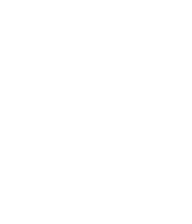 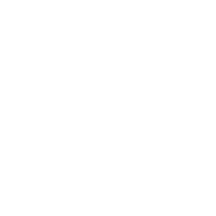 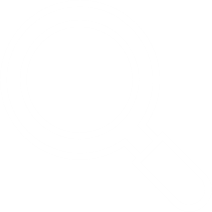 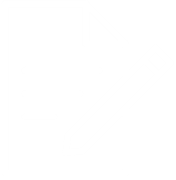 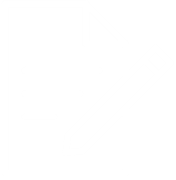 Ilmoitus esihenkilölle ja täyttämällä lomake*
Esihenkilö toimittaa lomakkeen Eloisan kirjaamoon, josta asia avataan Sosiaali- ja integraatiojohtajalle
Esihenkilö käsittelee ilmoituksen ja tekee tarvittavat selvitykset ja toimenpiteet epäkohdan tai sen uhan poistamiseksi 
Sosiaali- ja integraatiojohtaja käy läpi ilmoituksen ja toimenpiteet, joihin on ryhdytty, ja tekee tarvittaessa täydennykset lomakkeeseen ja määrittää ovatko tehdyt toimenpiteet riittävät
Keskustelu tarvittaessa asiakkaan ja omaisen kanssa
Toteutetaan korjaavat toimenpiteet yksikössä
Ilmoitukset käsitellään työyksiköissä ja tulosyksiköissä sekä palvelualueen esimiesten kanssa sekä jokaisen organisaation omissa työkokouksissa koulutusmielessä noudattaen tietosuojaa 
Sosiaali- ja integraatiojohtaja huolehtii lomakkeen arkistoinnista
Kopio lomakkeesta lähetetään ilmoituksen tehneelle työntekijälle, yksikön esimiehelle, potilas- ja sosiaaliasiamiehelle ja vakavista epäkohdista menee tieto myös aluehallintovirastoon
Tiedottaminen korjaavista toimenpiteistä kirjallisesti neljän kuukauden välein, ja julkaisu Eloisan verkkosivuilla
Ilmoitus valvontatiimille, mikäli korjaavia toimenpiteitä ei käynnistetä, tai epäkohtaa ei saada korjattua.
Valvontatiimi selvittää asiaa ja ilmoittaa selvittelyjen ja omien toimenpiteidensä jälkeen AVI:lle, jos edelleenkään toimenpiteitä ei käynnistetä tai epäkohtaa ei saada korjattua. 
Ilmoitusten perusteella kehitetään toimintaa.
Ilmoituksia ja sen vaikuttavuutta toiminnan parantamiseen seurataan ja arvioidaan valvontatiimissä kaksi kertaa vuodessa, jolloin käsittelyssä on mukana sosiaali- ja potilasasiavastaava.
Asiakkaan epä-asiallinen kohtelu
esimerkiksi asiakkaan epäasiallinen kohtaaminen tai  loukkaaminen sanoilla
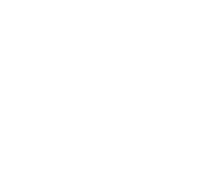 Muu epäkohta palvelun toteutuksessa tai epäkohdan uhka
esimerkiksi asiakasturvallisuudessa ilmenevät puutteet, asiakkaan kaltoinkohtelu ja toimintakulttuurista johtuvat asiakkaalle vahingolliset toimet sekä epäkohdan uhka, joka on ilmeinen tai voi johtaa epäkohtaan.
* Tulostettava ja täytettävä lomake löytyy henkilöstön intrasta sosiaalihuollon ammattilaisten lomakkeet -> sosiaalihuollon henkilökunnan ilmoitusvelvollisuus
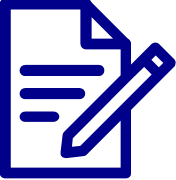 Riski- ja epäkohtailmoitusten käsittely (1/2)
Tapahtuman dokumentointi, viestintä ja raportointi
Haittatapahtuman huomaaminen
Tapahtuman kirjaus
Ilmoituksen käsittely ja korjaavat toimenpiteet
Seuranta
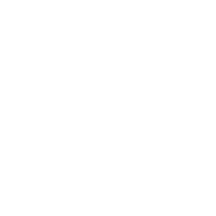 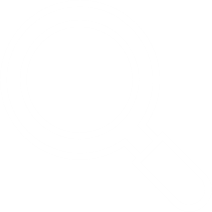 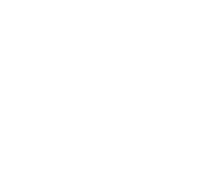 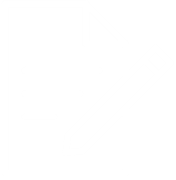 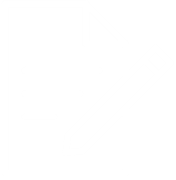 Vakavissa vaaratilanteissa välitön yhteys toiminnasta vastaavalle taholle, asiakas- ja potilasturvallisuustiimille, jotka ilmoittavat valvontatiimille
HaiPro ja aptj* –kirjaus
Esihenkilö käsittelee ilmoituksen 
Keskustelu tarvittaessa asiakkaan ja omaisen kanssa
Toteutetaan korjaavat toimenpiteet
Esihenkilö kirjaa korjaavat toimenpiteet HaiPro-järjestelmään
Korjaavista toimenpiteistä keskustellaan työntekijöiden kanssa tiimipalaverissa ja tiedotetaan yhteistyötahoja
Tiedottaminen korjaavista toimenpiteistä kirjallisesti kolmen kuukauden välein, ja julkaisu Eloisan verkkosivuilla
Läheltä piti - tai haittatapahtuma
Esihenkilö seuraa HaiPron tilastoja ja korjaavien toimenpiteiden toteutumista
Ilmoitus valvontatiimille, mikäli korjaavia toimenpiteitä ei käynnistetä, tai epäkohtaa ei saada korjattua
Valvontatiimi selvittää asiaa ja ilmoittaa selvittelyjen ja omien toimenpiteidensä jälkeen AVI:lle, jos edelleenkään toimenpiteitä ei käynnistetä tai epäkohtaa ei saada korjattua
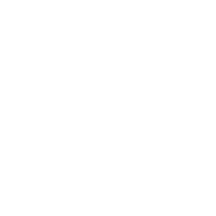 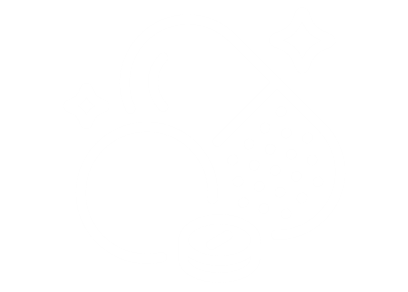 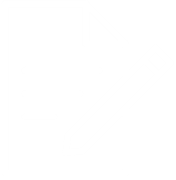 Lääkäri arvioi tilanteen ja antaa toimintaohjeet
Esihenkilö käsittelee ilmoituksen
Keskustellaan työntekijöiden kanssa tiimipalaverissa 
Keskustelu tarvittaessa asiakkaan ja omaisen kanssa
Toteutetaan korjaavat toimenpiteet
Yhteys lääkäriin toimintaohjeiden saamiseksi
HaiPro ja aptj –kirjaus
Lääkepoikkeama
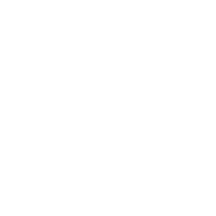 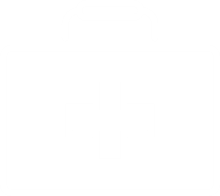 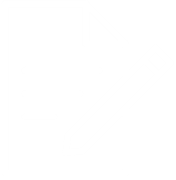 Poistetaan laite / tarvike käytöstä
Esihenkilö käsittelee ilmoituksen 
Tieto turvallisuusriskeistä välitetään myös toimialuejohtajalle sekä palvelupäällikölle HaiPro-järjestelmässä
Keskustelu tarvittaessa asiakkaan ja omaisen kanssa
Toteutetaan korjaavat toimenpiteet
HaiPro ja aptj –kirjaus 
Ilmoitus Fimealle (sekä valmistajalle tai valtuutetulle edustajalle) HaiPro-ilmoituksen yhteydessä valitsemalla asianomainen valinta järjestelmästä
Terveydenhuollon laitteeseen / tarvikkeeseen liittyvä vaaratilanne
*Asiakas- ja potilastietojärjestelmä
Omavalvonnan toimeenpano
Riskienhallinnan työnjako
Riskienhallinta vaatii sitoutumista ja aktiivisia toimia koko henkilökunnalta.
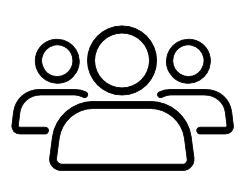 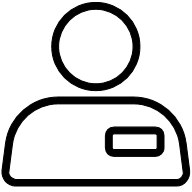 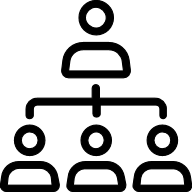 Työntekijä
Esihenkilö
Johto
On velvoitettu ilmoittamaan kaikista havaituista    riskeistä, vaaratilanteista ja epäkohdista:
suoraan omalle esihenkilölle ja
tekemällä HaiPro-ilmoituksen tai 
täyttämällä intran lomakkeen (sosiaalihuollon ammattilaisten lomakkeet -> sosiaalihuollon henkilökunnan ilmoitusvelvollisuus )
Ottaa tarvittaessa yhteyttä lääkäriin lääkkeisiin tai lääkehoitoon liittyvän poikkeaman tapahtuessa
Osallistuu turvallisuustason ja -riskien arviointiin, omavalvontasuunnitelman laatimiseen ja turvallisuutta parantavien toimenpiteiden toteuttamiseen 
Sitoutuu riskienhallintaan ja toteuttaa aktiivisesti kaikkia siihen liittyviä toimia
Huolehtii, että omalta osaltaan edistää luottamuksellista ilmapiiriä, jossa voidaan keskustella avoimesti riskeistä   ja laadun hallintaan liittyvistä asioista
On velvoitettu työtekijöiden tavoin ilmoittamaan kaikista havaituista riskeistä, vaaratilanteista ja epäkohdista 
Vastaa yksikön turvallisuustason ja -riskien arvioinnista, omavalvonta-suunnitelman laatimisesta ja turvallisuutta parantavien toimenpiteiden toteuttamisesta
Vastaa henkilökunnan perehdyttämisestä omavalvonnan periaatteisiin ja toimeenpanoon ml. henkilöstön lakisääteinen ilmoitusvelvollisuus. Huolehtii omavalvonnan ohjeistamisesta ja järjestämisestä sekä siitä, että työntekijöillä on riittävästi tietoa turvallisuusasioista 
Vastaa siitä, että turvallisuuskysymysten käsittelylle on myönteinen asenneympäristö
Käy läpi yksikkönsä HaiPro-ilmoitukset ja vie ne säännöllisesti käsittelyyn tiimipalavereissa
Vastaa yksikössä toteutettavista korjaavista toimenpiteistä ja niihin liittyvästä tiedottamisesta henkilökunnalle sekä yhteistyökumppaneille
Kirjaa korjaavat toimenpiteet HaiPro-järjestelmään ja seuraa säännöllisesti niiden toteutumista
Mikäli korjaavia toimenpiteitä ei käynnistetä, tai epäkohtaa ei saada korjattua, esihenkilö ilmoittaa asiasta ylemmälle johdolle.
On velvoitettu työntekijöiden tavoin ilmoittamaan kaikista havaituista riskeistä, vaaratilanteista ja epäkohdista 
Huolehtii omavalvonnan ohjeistamisesta ja järjestämisestä sekä siitä, että esihenkilöillä on riittävästi tietoa turvallisuusasioista
Huolehtii siitä, että turvallisuuden varmistamiseen on osoitettu riittävästi resursseja 
Sitoutuu riskienhallintaan ja toteuttaa aktiivisesti toimia riskienhallintaan
Vastaa asiakasturvallisuuden toteutumisesta häiriö- ja poikkeustilanteissa
Lue lisää:
Riskienhallinta ja turvallisuussuunnittelu. Opas sosiaali- ja terveydenhuollon johdolle ja turvallisuusasiantuntijoille – VN
Asiakkaan asema ja oikeudet
Asiakkaan asema ja oikeudet
Itsemääräämisoikeus on jokaiselle kuuluva perusoikeus, jota vahvistetaan toiminnassa.
Jos olen tyytymämätön palvelun laatuun ja/tai saamaani kohteluun, voin…
Me toimintayksikössä…

kunnioitamme ja pyrimme vahvistamaan asiakkaan itse-määräämisoikeutta ja tuemme asiakkaan osallistumista palvelujensa suunnitteluun ja toteutukseen.
Minulla asiakkaana on oikeus…
henkilökohtaiseen vapauteen, koskemattomuuteen ja turvallisuuteen sekä laadukkaaseen palveluun ja hyvään kohteluun ilman syrjintää. 
Minua kohdellaan kunnioittaen ihmisarvoani, vakaumustani ja yksityisyyttäni. 
Näkemykseni ja toiveeni huomioidaan palveluja suunniteltaessa ja toteutettaessa.
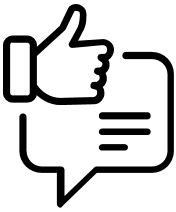 antaa palautetta tai kehittämisideoita
tehdä ilmoituksen
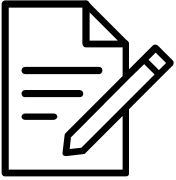 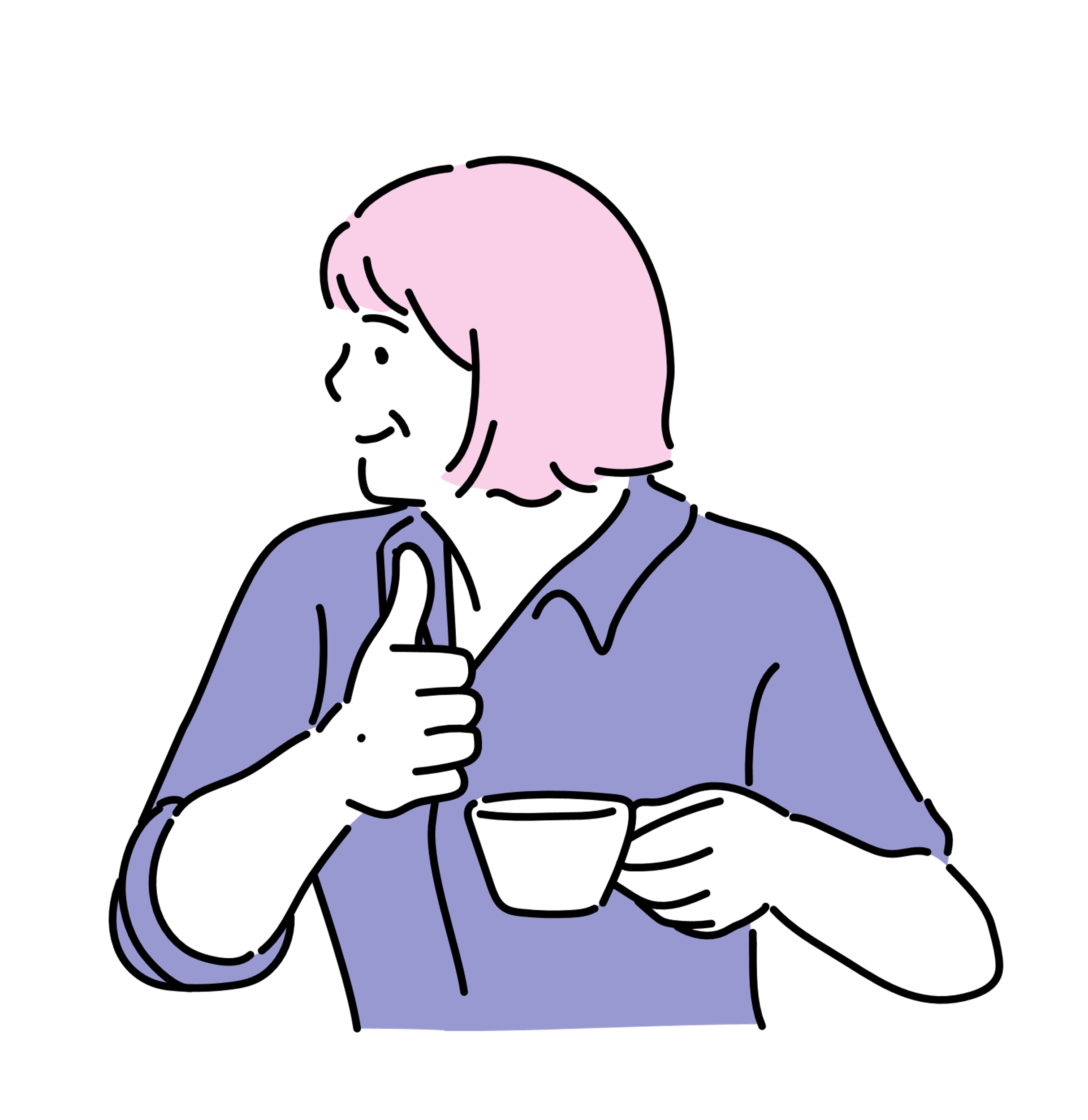 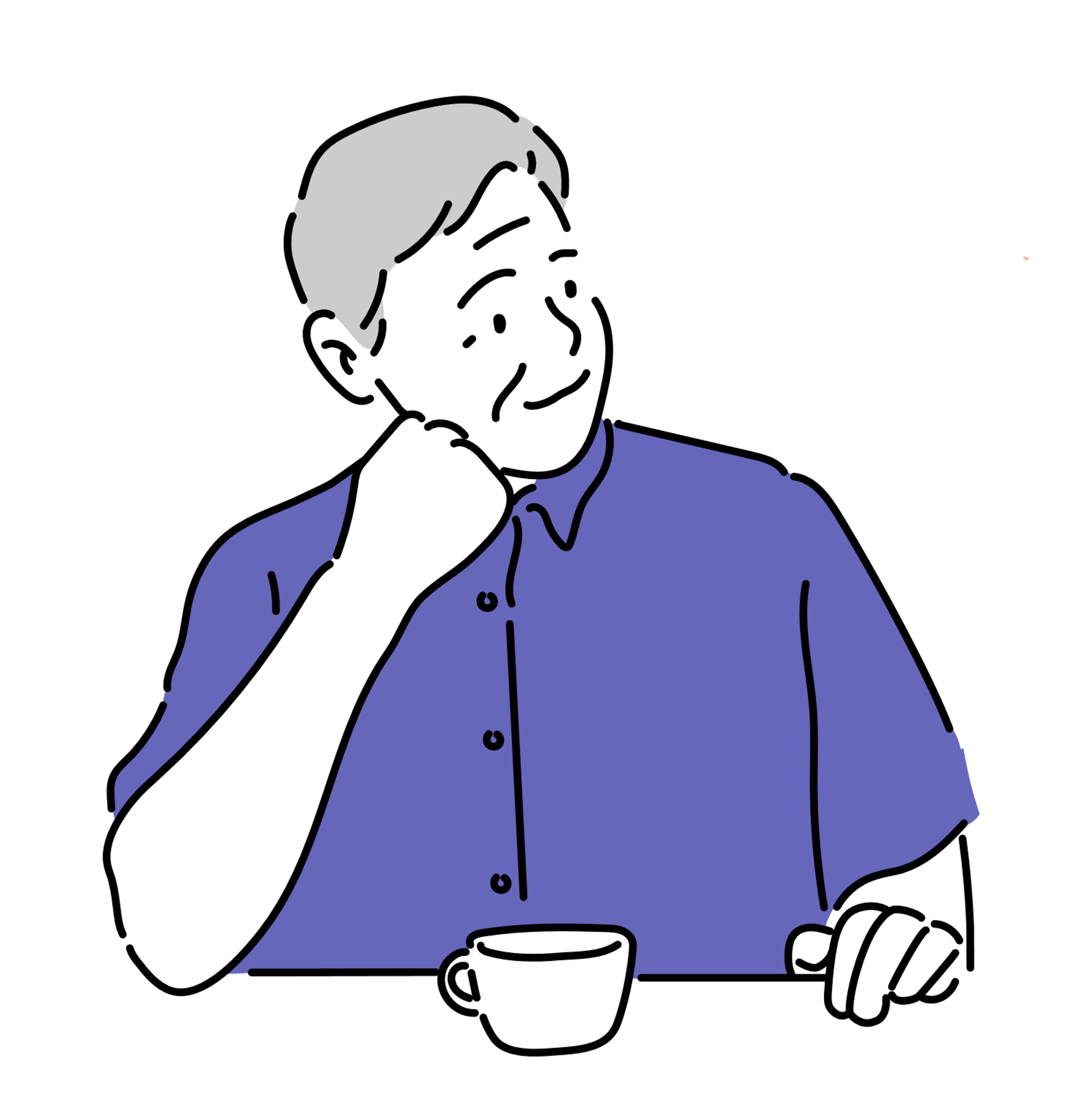 tilanteesta, joka on aiheuttanut tai olisi voinut aiheuttaa haittaa
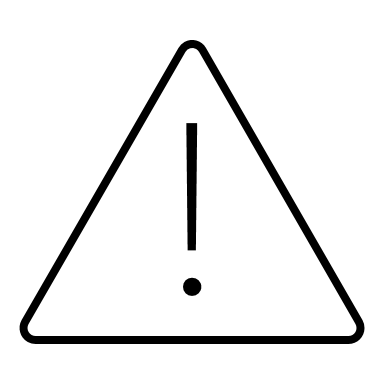 tehdä muistutuksen
tilanteesta, joka on aiheuttanut tai olisi voinut aiheuttaa haittaa
Saan lisätietoa ja neuvoja tarvittaessa henkilökunnalta, sosiaali- ja potilasasiavastaavalta tai kuluttajaoikeusneuvonnasta
Asiakkaan asema ja oikeudet
Itsemääräämisoikeuden vahvistaminen
Itsemääräämisoikeus on jokaiselle kuuluva perusoikeus, joka muodostuu oikeudesta henkilökohtaiseen vapauteen, koskemattomuuteen ja turvallisuuteen. Siihen liittyvät läheisesti oikeudet yksityisyyteen ja yksityiselämän suojaan. Henkilökohtainen vapaus suojaa henkilön fyysisen vapauden ohella myös hänen tahdonvapauttaan ja itsemääräämis-oikeuttaan. Sosiaalihuollon palveluissa henkilökunnan tehtävänä on kunnioittaa ja vahvistaa asiakkaan itsemääräämisoikeutta ja tukea hänen osallistumistaan palvelujensa suunnitteluun ja toteuttamiseen.
Itsemääräämisoikeutta koskevista periaatteista ja käytännöistä keskustellaan sekä asiakasta hoitavan lääkärin että omaisten ja läheisten kanssa. Itsemääräämisoikeutta rajoittavista toimista lääkäri tekee kirjalliset päätökset ja tiedot kirjataan asiakkaan palvelu-, hoito tai kuntoutussuunnitelmaan. 
[Korvaa tämä tekstikappale kuvauksella: Miten palvelussa vahvistetaan ja varmistetaan asiakkaiden itsemääräämisoikeuteen liittyviä asioiden toteutuminen (esim. asiakkaiden oikeus yksityisyyteen, vapaus päättää itse omista jokapäiväisistä toimistaan ja mahdollisuudesta yksilölliseen ja omannäköiseen elämään)? Mistä itsemääräämisoikeuden vahvistamista koskevista periaatteista ja käytännöistä palvelussa on sovittu ja ohjeistettu? Millä konkreettisilla keinoilla pyritään ennaltaehkäisemään rajoitustoimien käyttöä?]
Itsemääräämisoikeutta voidaan rajoittaa ainoastaan silloin, kun asiakkaan tai muiden henkilöiden terveys tai turvallisuus uhkaa vaarantua, eikä muita keinoja ole käytettävissä. Rajoitustoimenpiteet on toteutettava lievimmän rajoittamisen periaatteen mukaisesti ja turvallisesti henkilön ihmisarvoa kunnioittaen.
Itsemääräämisoikeuden vahvistaminen yksikössä: 

[Korvaa tämä teksti kuvauksella: Mitä rajoitustoimenpiteitä yksikössä käytetään, jos joudutaan tilanteeseen, että asiakkaan itsemääräämisoikeuden rajoittaminen on välttämätöntä? Miten asiakkaan vointia seurataan rajoittamistoimen aikana?]
Asiakkaan asema ja oikeudet
Asiakkaan osallisuus (1/4)
Palveluohjaus ja palvelutarpeen arviointi
Hoidon ja palvelun tarvetta arvioidaan yhdessä asiakkaan ja tarvittaessa hänen omaisten, läheisten tai laillisen edustajan kanssa. Arvioinnin lähtökohtana on henkilön oma näkemys voimavaroistaan ja niiden vahvistamisesta. Palvelutarpeen selvittämisessä huomion kohteena ovat toimintakyvyn palauttaminen, ylläpitäminen ja edistäminen sekä kuntoutumisen mahdollisuudet. Palvelutarpeen arviointi kattaa kaikki toimintakyvyn ulottuvuudet, jotka ovat fyysinen, psyykkinen, sosiaalinen ja kognitiivinen toimintakyky. Lisäksi arvioinnissa otetaan huomioon toimintakyvyn heikkenemistä ennakoivat eri ulottuvuuksiin liittyvät riskitekijät, kuten terveydentilan epävakaus, heikko ravitsemustila, turvattomuus, sosiaalisten kontaktien vähyys tai kipu.
Kaikki asiakkaat tulevat palveluiden piiriin palveluohjauksen kautta. Palveluohjauksessa kartoitetaan asiakkaan toimintakyky ja arvioidaan asiakkaan palveluntarve. Palvelupyynnön tultua, asiakkaaseen otetaan yhteyttä seitsemän arkipäivän kuluessa. Tällöin tehdään alustava kartoitus ja sovitaan tarvittaessa kartoituskäynti. Mikäli kartoituskäynnin perusteella asiakkaan palvelutarve täyttää palvelun myöntämisperusteet, aloitetaan palvelusopimuksen tekeminen ja laaditaan palvelutarpeen arvioinnin yhteydessä lakisääteinen asiakassuunnitelma. Apuna palvelutarpeen arvioinnissa mittareina käytetään mm. RAI-, MMSE- ja GDS –arviointeja mittaamaan asiakkaan toimintakykyä, muistia ja mielialaa. Vanhuspalvelulain mukaisesti RAI-arviointivälineistöä käytetään iäkkään henkilön toimintakyvyn arvioinnissa aina, mikäli henkilö jo alustavan arvion mukaan tarvitsee säännöllisesti annettavia sosiaalipalveluja hoitonsa ja huolenpitonsa turvaamiseksi.
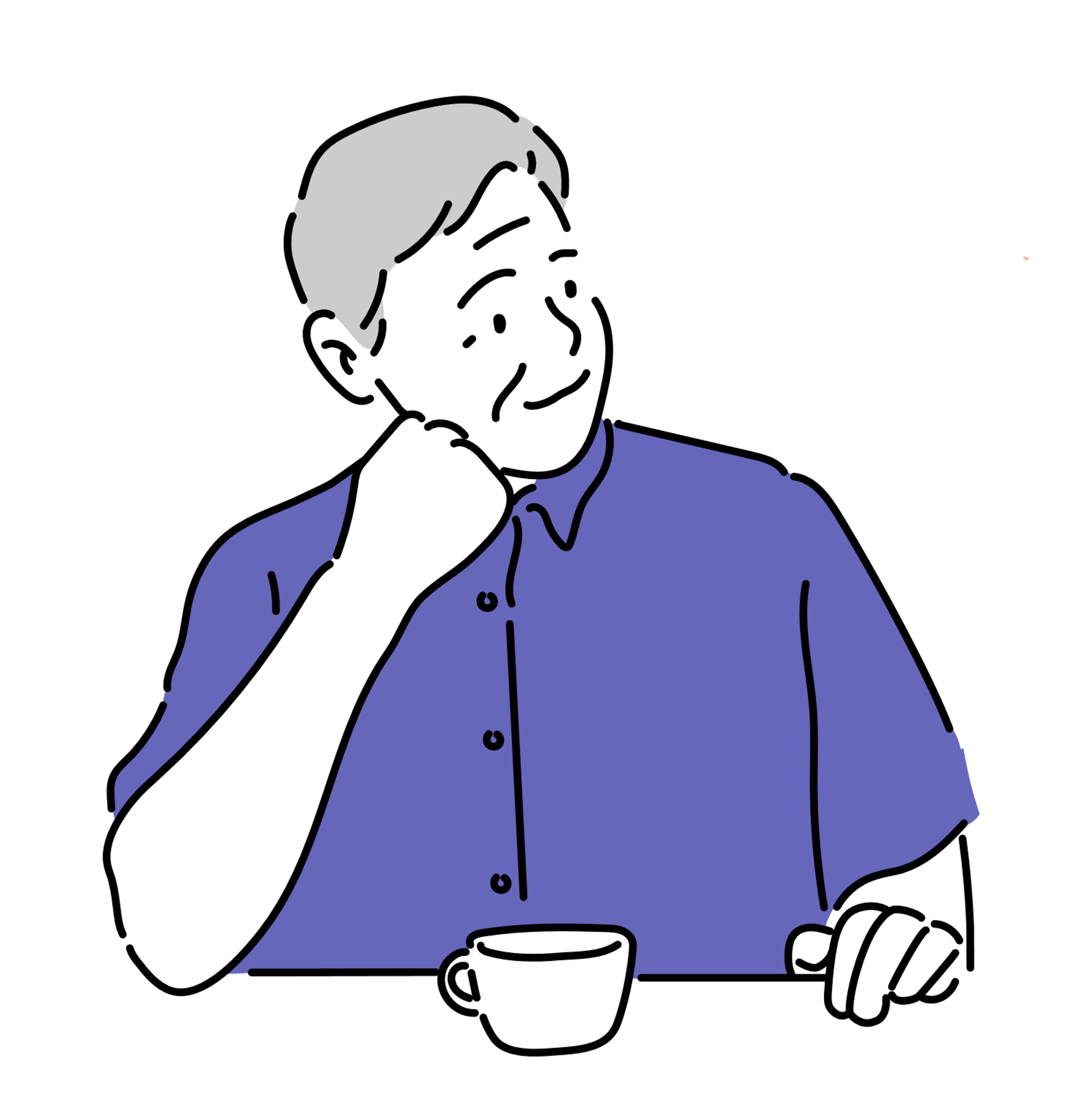 Asiakkaan asema ja oikeudet
Asiakkaan osallisuus (2/4)
Asiakas- ja toteuttamissuunnitelma
Asiakassuunnitelmasta säädetään sosiaalihuollon asiakkaan asemasta ja oikeuksista annetun lain 7 §:ssä. Hoidon ja palvelun tarve kirjataan asiakkaan henkilökohtaiseen, päivittäistä hoitoa, palvelua tai kuntoutumista koskevaan suunnitelmaan, jota päivitetään asiakkaan tilanteessa tapahtuvien muutosten yhteydessä. Suunnitelman tavoitteena on auttaa asiakasta saavuttamaan elämänlaadulle ja kuntoutumiselle asetetut tavoitteet. 

Päivittäisen palvelun ja hoidon toteuttamissuunnitelma eli hoito- ja palvelusuunnitelma on asiakirja, joka täydentää asiakkaalle laadittua asiakassuunnitelmaa, ja jolla viestitään muun muassa palvelun järjestäjälle asiakkaan palvelutarpeessa tapahtuneista muutoksista. Asiakkaan näkemykset palveluvaihtoehdoista on kirjattava suunnitelmaan. 

[Korvaa tämä tekstikappale kuvauksella toteuttamissuunnitelman laatimisesta ja päivittämisestä: miten asiakkaan pahosu/hopasu laaditaan ja päivitetään? Kenen vastuulla päivittäminen on? Miten asiakas ja/tai hänen omaistensa ja läheisensä otetaan mukaan palvelu- ja hoito-suunnitelman laatimiseen ja päivittämiseen?]

[Korvaa tämä tekstikappale kuvauksella toteuttamissuunnitelman toteutumisesta päivittäisessä hoidossa: miten pahosun/hopasun toteutumista seurataan?]
Omatyöntekijä
Asiakkaalla tulee sosiaalihuoltolain 42 §:n mukaan olla omatyöntekijä. Asiakkaalle nimetään omatyöntekijä hänen tullessaan palveluiden piiriin. Omatyöntekijä eli palveluohjaaja huolehtii asiakkaan palvelukokonaisuudesta. Omatyöntekijän tehtäviin kuuluu (1) asiakkaan asiakassuunnitelman toteutumisen valvonta ja (2) erilaisista palvelun toteutusvaihtoehdoista kertominen asiakkaalle. Suunnitelman toteutumista seurataan myös potilastietojärjestelmään tehtyjen kirjaamisten kautta.
Asiakassuunnitelman tunteminen:
[Korvaa tämä teksti kuvauksella: Miten varmistetaan, että henkilöstö tuntee suunnitelman sisällön ja toimii sen mukaisesti?]
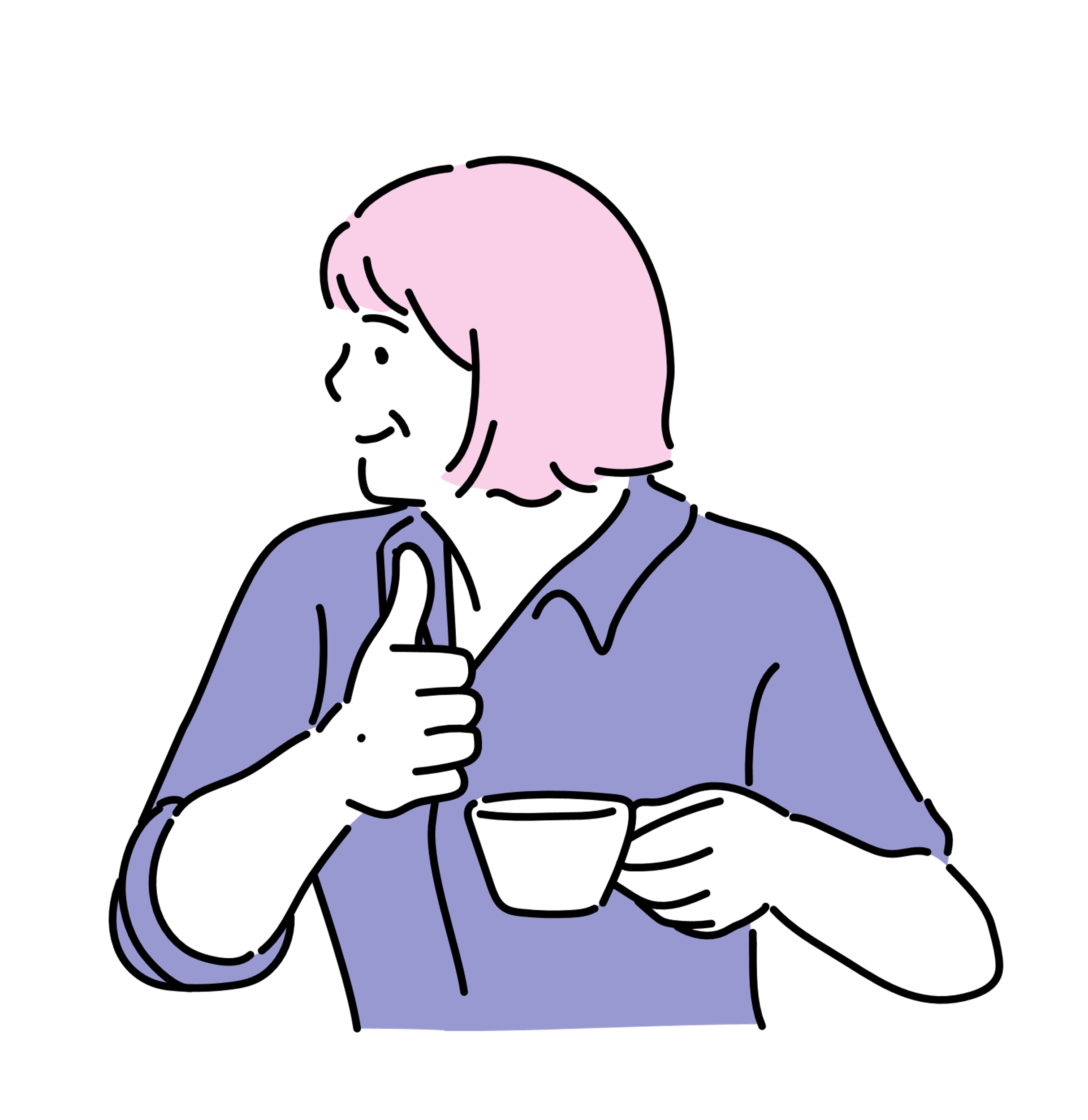 Asiakkaan asema ja oikeudet
Asiakkaan osallisuus (3/4)
Asiakkaan ja omaisten osallistuminen toiminnan kehittämiseen
Asiakkaiden, heidän perheidensä ja läheistensä huomioon ottaminen on olennainen osa palvelun sisällön, laadun, asiakasturvallisuuden ja omavalvonnan kehittämistä. Koska laatu ja hyvä hoito voivat tarkoittaa eri asioita henkilöstölle ja asiakkaille, on systemaattisesti eri tavoin kerätty palaute tärkeää saada käyttöön yksikön toiminnan kehittämisessä. Asiakkaan ja omaisten osallisuus tarkoittaa heidän näkemystensä ja toiveidensa huomioon ottamista kaikissa palveluun ja toiminnan kehittämiseen liittyvissä tilanteissa.
[Korvaa tämä tekstikappale kuvauksella osallistumisen tavoista: miten asiakkaat ja heidän läheisensä osallistuvat yksikön palvelun ja omavalvonnan kehittämiseen? Miten asiakkailta saatua palautetta hyödynnetään toiminnan kehittämisessä ja/tai korjaamisessa? Miten saatu palaute käsitellään?]
Asiakkaan asiallinen kohtelu ja mahdollisista epäkohdista ilmoittaminen
[Korvaa tämä tekstikappale kuvauksella siitä miten palvelussa kiinnitetään huomiota asiakkaan asialliseen kohteluun: miten varmistetaan asiakkaiden asiallinen kohtelu ja miten menetellään, jos epäasiallista kohtelua havaitaan?]
Mikäli asiakas kokee tulleensa kohdelluksi epäasiallisesti, nopein ja tehokkain tapa tehdä ilmoitus on suoraan työntekijälle tai yksikön esihenkilölle. 
[Korvaa tämä tekstikappale kuvauksella käsittelyprosessista asiakkaan kanssa: miten asiakkaan ja tarvittaessa hänen omaisensa tai läheisensä kanssa käsitellään asiakkaan kokema epäasiallinen kohtelu, haittatapahtuma tai vaaratapahtuma?]
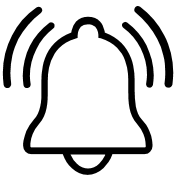 Asiakas tai omainen/läheinen voivat antaa palautetta tai              kehittämisideoita kolmella eri tavalla, joko
suoraan työntekijälle tai toimintayksikön esihenkilölle, tai
täyttämällä sähköisen palautelomakkeen osoitteessa: Lähetä palautteesi – Eloisa (etelasavonha.fi)
Asiakas tai omainen/läheinen voivat tehdä ilmoituksen kahdella eri  tavalla, joko
1) ilmoittamalla suoraan työntekijälle tai toimintayksikön esihenkilölle, ja
2) jos kyseessä on vaaratilanne, täyttämällä sähköisen ilmoituksen osoitteessa:
Oma ilmoitus vaaratilanteesta - Eloisa (etelasavonha.fi).
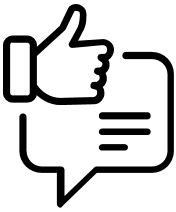 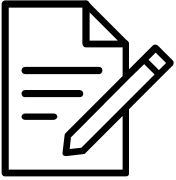 Asiakkaan asema ja oikeudet
Asiakkaan osallisuus (4/4)
Asiakkaan oikeusturva
Sosiaalihuollon asiakkaalla on oikeus laadultaan hyvään sosiaalihuoltoon ja hyvään kohteluun ilman syrjintää. Asiakasta on kohdeltava kunnioittaen hänen ihmisarvoaan, vakaumustaan ja yksityisyyttään. Tosiasialliseen hoitoon ja palveluun liittyvät päätökset tehdään ja toteutetaan asiakkaan ollessa palvelujen piirissä.
Palveluun tai kohteluun tyytymättömän kannattaa ensisijaisesti keskustella palvelua antaneen ammattihenkilön, tämän esimiehen tai sosiaaliasiamiehen kanssa. Mikäli asia ei selviä näin, toimintayksikköön voi tehdä kirjallisen muistutuksen.
Palvelun laatuun ja saamaansa kohteluun tyytymättömällä asiakkaalla on oikeus tehdä muistutus toimintayksikön vastuuhenkilölle tai johtavalle viranhaltijalle. Muistutuksen voi tehdä tarvittaessa myös asiakkaan laillinen edustaja, omainen tai läheinen. Muistutukset toimitetaan sosiaali- ja potilasasiavastaavalle. Muistutus käsitellään Eloisassa viivytyksettä. Muistutuksen vastaanottaja antaa kirjallisen, perustellun vastauksen.
Palvelun perustuessa ostosopimukseen muistutus tehdään sopimusten mukaisesti.
Asiakkaan palveluun tai kohteluun liittyvä muistutus Eloisan nettisivuilla.
Yhteystiedot ja lisätietoja:
Sosiaali-ja potilasasiavastaava 
Neuvoo ja ohjaa asiakas- ja potilas-lain soveltamiseen liittyvistä asioissa
Avustaa mm. muistutusten ja muiden oikeusturvakeinojen käytössä
Tiedottaa asiakkaiden ja potilaiden oikeuksista
Toimii asiakkaiden ja potilaiden oikeuksien edistämiseksi ja toteuttamiseksi
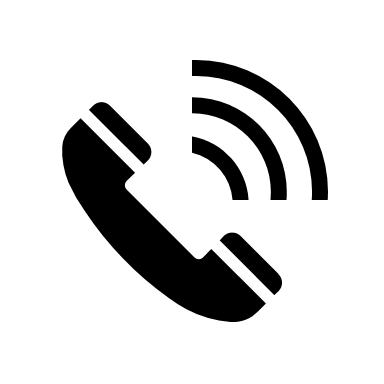 Ota yhteyttä puhelimitse 
arkisin klo 9-14
+358 44 351 2818
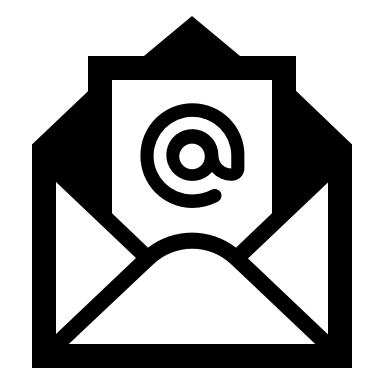 Ethän lähetä salassa pidettäviä tietoja tavallisella sähköpostilla!
Lähetä sähköpostia osoitteeseen:
sosiaali.potilasasiavastaava@etelasavonha.fi
Kuluttajaneuvonta (KVV)
Antaa tietoa kuluttajan oikeuksista mm. tavaran tai palvelun virheen hyvityksestä, sopimuksista ja maksamisesta
Avustaa ja sovittelee kuluttajan ja yrityksen välisessä ristiriitatilanteessa
Ota yhteyttä puhelimitse arkisin klo 9-15
+358 29 505 3050
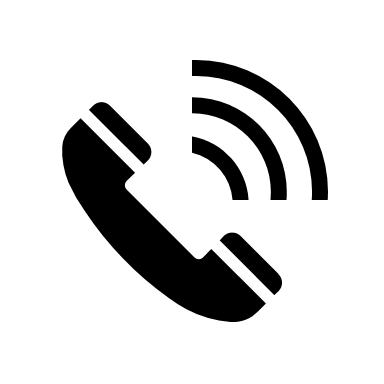 Palvelun sisällön omavalvonta
Palvelun sisällön omavalvonta
Tausta
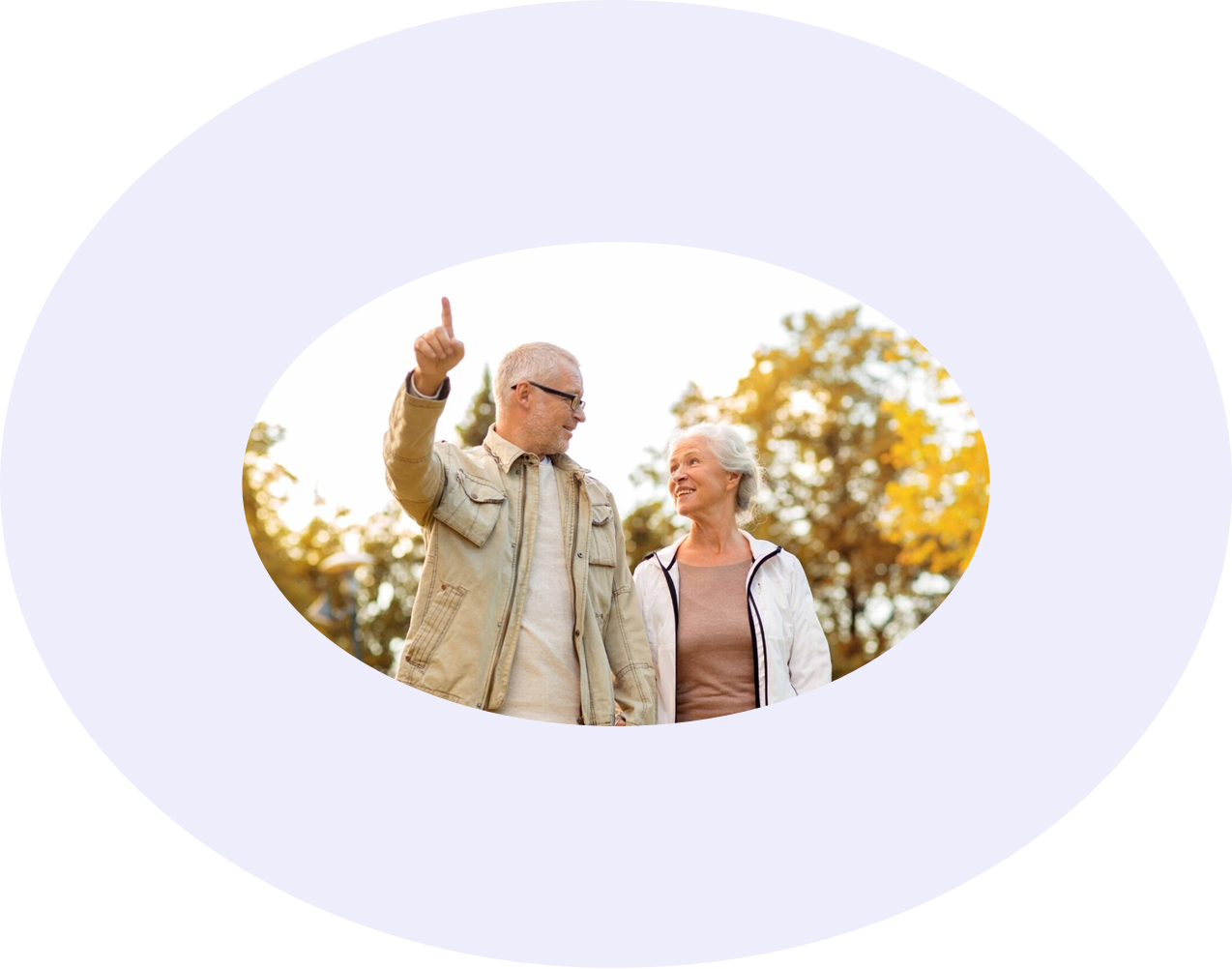 [Korvaa tämä tekstikappale kuvauksella palvelun tavoitteesta ja sisällöstä siltä osin, kun se on tarpeellista esittää omavalvontasuunnitelmassa. Voit hyödyntää Palveluoppaan tekstejä.] 
Palveluoppaista saat tarkempaa tietoa palvelujen järjestämisestä sekä kuinka palveluun voi hakeutua: Palveluopas
Palvelun sisällön omavalvonta
Hyvinvointia ja kuntoutumista tukeva toiminta
[Korvaa tämä tekstikappale kuvauksella siitä miten palvelu tukee asiakkaan hyvinvointia, toimintakykyä ja kuntoutumista esim. kuntouttavan työotteen keinoin. Kirjoita tähän kuvaus, ja täydennä seuraavalle sivulle hyvinvoinnin eri ulottuvuudet.]
[Korvaa tämä tekstikappale kuvauksella siitä miten asiakkaiden toimintakykyä, hyvinvointia ja kuntouttavaa toimintaa koskevia tavoitteiden toteutumista seurataan palvelussa: Mihin tavoitteet on kirjattu? Miten niiden toteutumista seurataan?]
Asiakkaalla on omien voimavarojensa puitteissa mahdollisuus osallistua läheistensä avustamana yksityisten tahojen tarjoamaan liikunta-, kulttuuri- ja harrastustoimintaan.
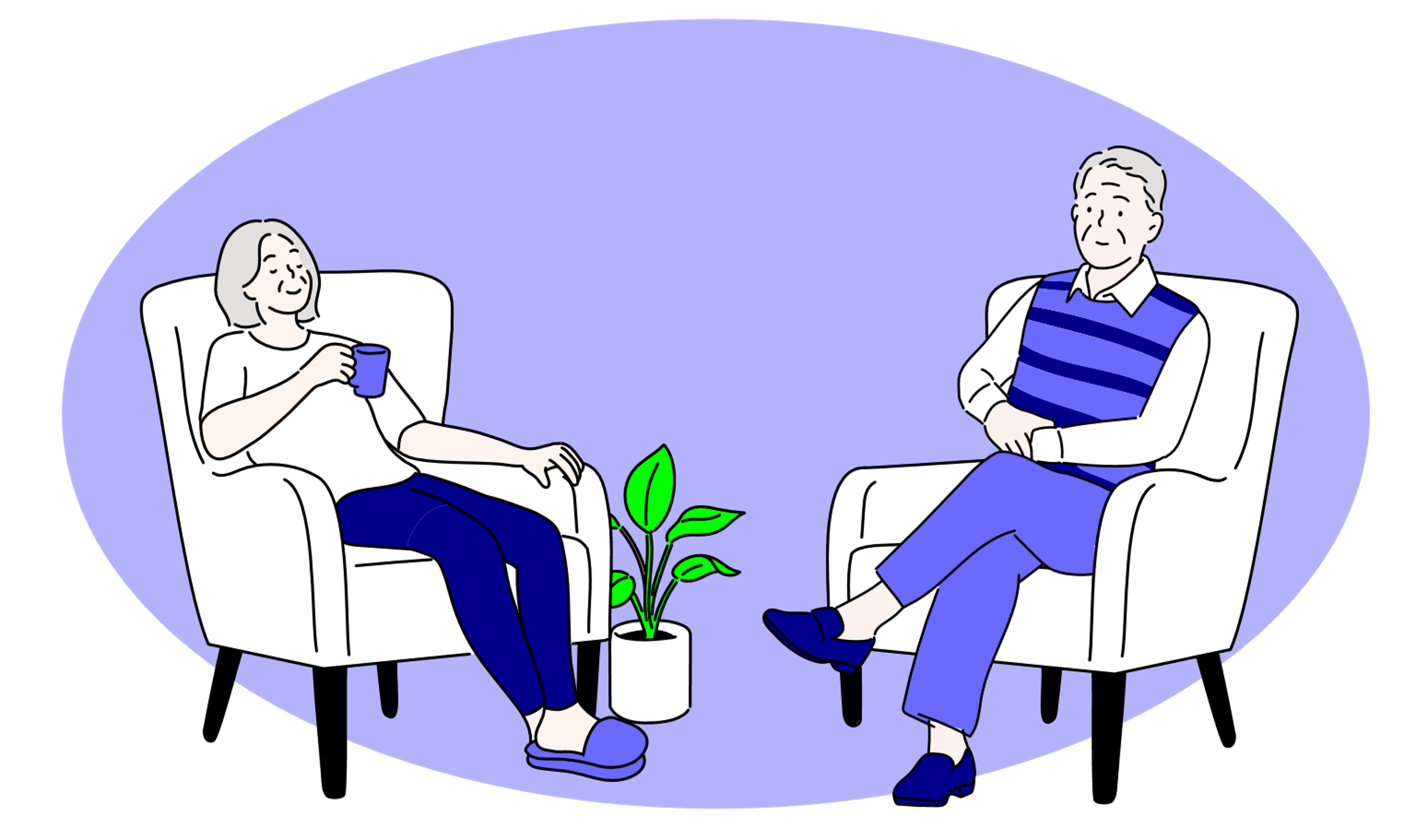 Hyvinvointia ja kuntoutumista tukeva toiminta
Toimintayksikössä pyritään edistämään asiakkaiden fyysistä, psyykkistä, kognitiivista ja sosiaalista toimintakykyä sekä osallisuutta:
FYYSINEN
[kirjoita tähän esimerkkejä, miten yksikössä tuetaan kyseistä toimintakyvyn ulottuvuutta]
PSYYKKINEN
[kirjoita tähän esimerkkejä, miten yksikössä tuetaan kyseistä toimintakyvyn ulottuvuutta]
KOGNITIIVINEN
[kirjoita tähän esimerkkejä, miten yksikössä tuetaan kyseistä toimintakyvyn ulottuvuutta]
SOSIAALINEN
[kirjoita tähän esimerkkejä, miten yksikössä tuetaan kyseistä toimintakyvyn ulottuvuutta]
OSALLISUUS
[kirjoita tähän esimerkkejä, miten yksikössä tuetaan kyseistä toimintakyvyn ulottuvuutta]
Palvelun sisällön omavalvonta
Ravitsemus
Hyvä ravitsemustila on merkittävässä roolissa ikäihmisen toimintakyvylle ja kotona pärjäämiselle. Ravinto ja ruokailu sekä niihin liittyvä tapakulttuuri ovat tärkeä osa hyvinvointia.
[Korvaa tämä tekstikappale kuvauksella palvelun roolista ja tuesta asiakkaan ravitsemuksen tukemisessa tai ruokahuollon järjestämisessä.]
[Korvaa tämä tekstikappale kuvauksella erityisruokavalion ja rajoitteiden huomioinnista: esimerkki kotihoidon pohjasta: Ruokailun järjestämisessä huomioidaan asiakkaiden toiveiden lisäksi erityisruokavaliot (diabetes, autoimmuunisairaudet, ruoka-aineyliherkkyydet, -allergiat ja -intoleranssit) niin, että kaikki osapuolet voivat tuntea olonsa turvalliseksi. Uskontoon tai eettiseen vakaumukseen perustuvat ruokavaliot ovat osa monikulttuurista palvelua, joka otetaan palvelussa huomioon.]
[Korvaa tämä tekstikappale kuvauksella ravitsemustilan seurannasta: miten asiakkaiden riittävää ravinnon ja nesteen saantia sekä ravitsemuksen tasoa seurataan?]
Ravitsemuksen tukeminen:

[Korvaa tämä tekstikappale kuvauksella yksikkökohtaisista toimintatavoista ravitsemuksen tukemisessa]
Lue lisää: 
Vireyttä seniorivuosiin - Ikääntyneiden ruokasuositus 4/2020 - Valtion ravitsemusneuvottelukunta
Ikääntyneille annetut ravintoaineiden saanti- ja ruokasuositukset - Ruokavirasto
Palvelun sisällön omavalvonta
Hygieniakäytännöt
Säännöllinen ja suunnitelmallinen siivous ja tekstiilien puhtaanapito ovat olennaisessa osassa asiakkaiden hyvinvointia ja viihtyvyyttä. Toimintayksikössä noudatetaan Eloisan yhteisiä hygieniaohjeita. Ajantasaiset hygieniaohjeistukset henkilöstölle normaali- ja poikkeusoloissa löytyvät Intranetistä.
Hygieniakäytännöt toimintayksikössä: 

[Korvaa tämä kuvauksella yleisen hygieniatason ylläpidosta ja seurannasta: Miten yksikössä seurataan yleistä hygieniatasoa? Miten yleisten tilojen siivous on järjestetty? Entä mahdollisten asunhuoneistojen siivous? Miten yksikön pyykkihuolto on järjestetty?]

[Korvaa tämä kuvauksella asiakkaan henkilökohtaisen hygienian ylläpidosta ja seurannasta: miten varmistetaan, että asiakkaiden tarpeita vastaavat hygieniakäytännöt toteutuvat annettujen ohjeiden ja asiakkaiden palvelutarpeiden mukaisesti?]

[Korvaa tämä kuvauksella henkilökunnan perehdyttämisestä em. aiheisiin: miten henkilökunta on koulutettu/perehdytetty yksikön puhtaanapidon ja pyykkihuollon toteuttamiseen ohjeiden ja standardien mukaisesti?]
Hygieniayhdyshenkilön nimi ja yhteystiedot:
[nimi], [puh. numero], [sähköpostiosoite]
Palvelun sisällön omavalvonta
Infektioiden torjunta
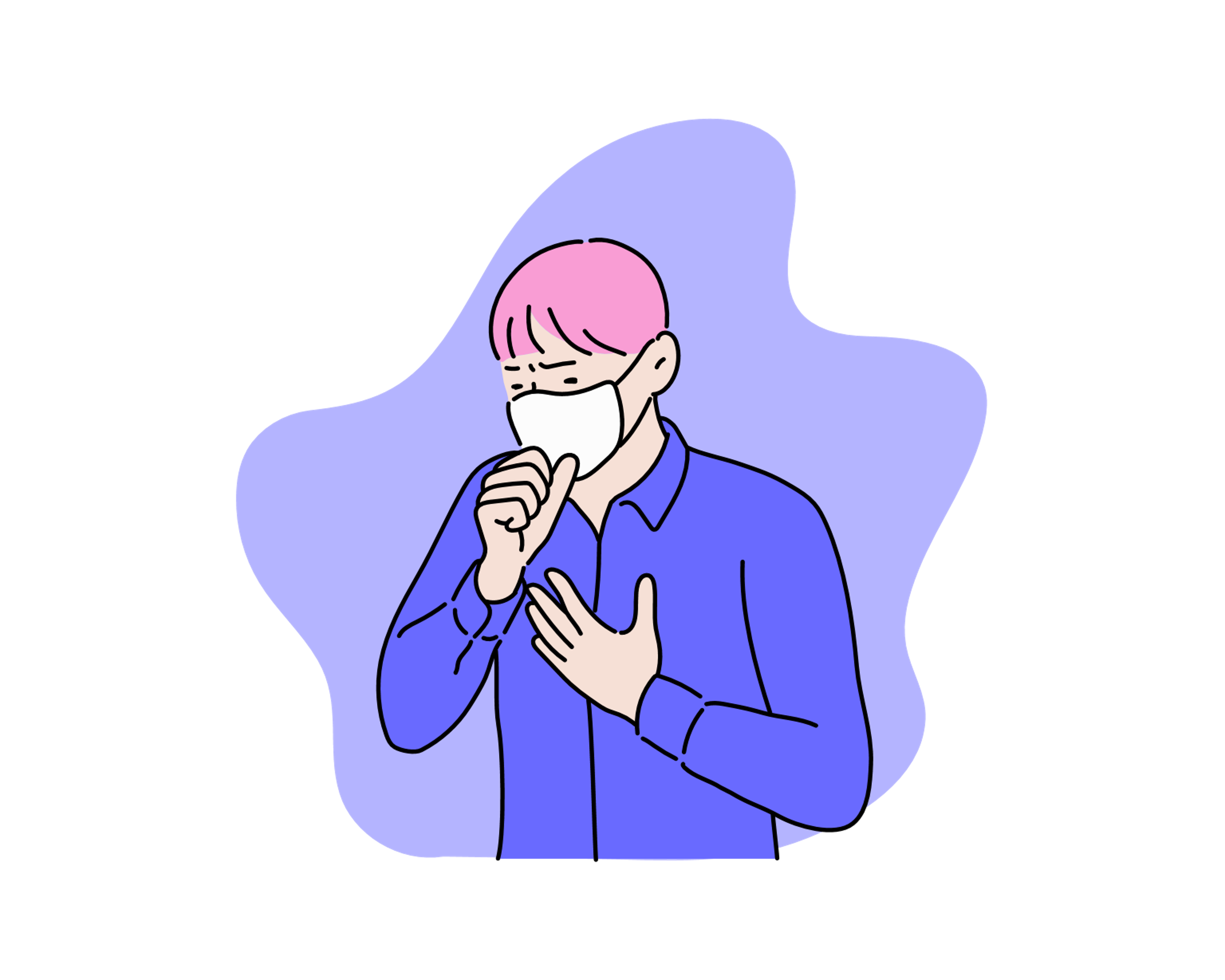 Tartuntatautilain 17 §:n mukaan sosiaalihuollon toimintayksikön on torjuttava suunnitelmallisesti hoitoon liittyviä infektioita. Ensisijaisesti infektioita ja tartuntatauteja ennaltaehkäistään noudattamalla tavanomaisia varotoimenpiteitä. 
[Korvaa tämä tekstikappale kuvauksella infektioiden ja tartuntojen torjunnasta: Miten infektioiden ja tarttuvien sairauksien leviäminen ennaltaehkäistään? Miten henkilökunta koulutetaan aiheeseen? Esimerkki kotihoidon pohjasta: Tavanomaisia varotoimia käytetään systemaattisesti kaikkien asiakkaiden kohdalla, jolloin estetään mikrobien tartunta potilaiden, hoitajien ja ympäristön välillä, sekä näiden välityksellä. Keskeisin keino on työntekijöiden hyvä käsihygienia. Henkilökunta on suorittanut infektioiden torjunta –verkkokurssin ja perehdytetty puhtaanapidon toteuttamiseen.]
Sisällysluettelo
Toimintayksikön tiedot
Toimintaperiaatteet & käytännöt
Kehittäminen& seuranta
Liitteet
Palvelun sisällön omavalvonta
Terveyden- ja sairaanhoito
Asiakkaat kuuluvat julkisen terveydenhuollon piiriin. Kiireellisen ja kiireettömän sairaanhoidon toimintaohjeet asiakkaalle ja työntekijälle on kirjattu taulukkoon. 
[Korvaa tämä tekstikappale kuvauksella palvelun terveyden- ja sairaanhoidosta. Palvelujen yhdenmukaisen toteutumisen varmistamiseksi on yksikölle laadittava toimintaohjeet asiakkaiden suun terveydenhoidon sekä kiireettömän ja kiireellisen sairaanhoidon järjestämisestä. Miten varmistetaan asiakkaiden suunhoitoa, kiireetöntä sairaanhoitoa ja kiireellistä sairaanhoitoa sekä äkillistä kuolemantapausta koskevien ohjeiden noudattaminen? Kuka vastaa asiakkaiden terveyden- ja sairaanhoidosta?]
Hammashoitoon liittyvissä asioissa asiakas voi olla yhteydessä Eloisan suun terveydenhuoltoon. Eloisan työntekijät voivat konsultoida suun terveydenhuoltoa asiakkaiden suun- ja hampaiden hoitoon liittyvissä asioissa.
[Korvaa tämä tekstikappale kuvauksella pitkäaikaissairaiden terveyden edistämisen ja seurannan tavoista, jos se koskettaa palveluasi.]
Suun terveydenhuollon ajanvaraus
Ma – pe klo 7:30-15:00, puh 





Muina aikoina kiireelliset: puh. 116 117
[Toimintaohjeet asiakkaan suunterveydenhuoltoon.]
Sulkava
015 527 7167
Pieksämäki
015 788 4350
Mikkeli
015 194 4410 
tai Kansalaisen 
terveyspalvelu
Savonlinna
015 527 7114
Sisällysluettelo
Toimintayksikön tiedot
Toimintaperiaatteet & käytännöt
Kehittäminen& seuranta
Liitteet
Palvelun sisällön omavalvonta
Lääkehoito
Rajattu lääkevarasto tai lääkkeet hätätilassa
Yksikön lääkehoito perustuu yksikkökohtaiseen lääkehoitosuunnitelmaan, joka on laadittu sosiaali- ja terveysministeriön Turvallinen lääkehoito –oppaan mukaisesti. Lääkehoitosuunnitelma on osa henkilöstön perehdyttämistä.
[ASUMISPALVELUYKSIKÖN aloittaessa kunnan on tehtävä ilmoitus toimintayksikköön perustettavasta ja ylläpidettävästä rajatusta lääkevarastosta. Kuvaus, siitä että ilmoitus on tehty ja kuvaus lääkevaraston käytön seurannasta, arvioinnista ja valvonnasta. Korvaa tämä teksti kuvauksella rajatusta lääkevarastosta tai miten ja mistä lääkkeet saadaan hätätilassa.]
Lääkehoitoon liittyvät käytännöt:

[Korvaa tämä kuvauksella yksikkökohtaisista lääkehoidon toimintatavoista: Miten lääkehoitosuunnitelmaa seurataan ja päivitetään? Kuka vastaa yksikön lääkehoidon kokonaisuudesta? Miten tunnistetaan ja korjataan riskit, jotka johtuvat osaamiseen liittyvistä puutteista tai epäselvistä menettelytavoista lääkehoidon toteuttamisessa?]
Lue lisää: 
Sosiaalihuollon palveluasumisyksikön rajattu lääkevarasto - Valvira
Sisällysluettelo
Toimintayksikön tiedot
Toimintaperiaatteet & käytännöt
Kehittäminen& seuranta
Liitteet
Palvelun sisällön omavalvonta
Monialainen yhteistyö
Sosiaalihuollon asiakas voi tarvita useita palveluja yhtäaikaisesti ja iäkkäiden asiakkaiden siirtymät palvelusta toiseen ovat osoittautuneet erityisen riskialttiiksi. Jotta palvelukokonaisuudesta muodostuisi asiakkaan kannalta toimiva ja hänen tarpeitaan vastaava, vaaditaan palvelunantajien välistä yhteistyötä, jossa erityisen tärkeää on tiedonkulku eri toimijoiden välillä. Monialaisen yhteistyön avulla varmistetaan asiakkaan tarpeenmukaisen palvelukokonaisuuden järjestäminen (sosiaalihuoltolaki 41 §).  
[Korvaa tämä tekstikappale kuvauksella monialaisesta yhteistyöstä esim. tärkeimmät yhteistyötahot, viestintä ja tiedon jakaminen. Miten yhteistyö ja tiedonkulku asiakkaan palvelukokonaisuuteen kuuluvien muiden sosiaali- ja terveydenhuollon palvelunantajien ja eri hallinonalojen kanssa on järjestetty? Katso seuraavan sivun kuva, johon kuvattu eri tahot.]
Asiakkaan tuki- ja yhteistyöverkoston ytimessä on asiakkaan omaiset ja läheiset sekä muu sosiaalinen verkosto kuten ystävät ja naapurit. Lisäksi yhteistyöverkostossa on järjestöt ja palveluntarjoajat, jotka tukevat ikäihmisen arkea.
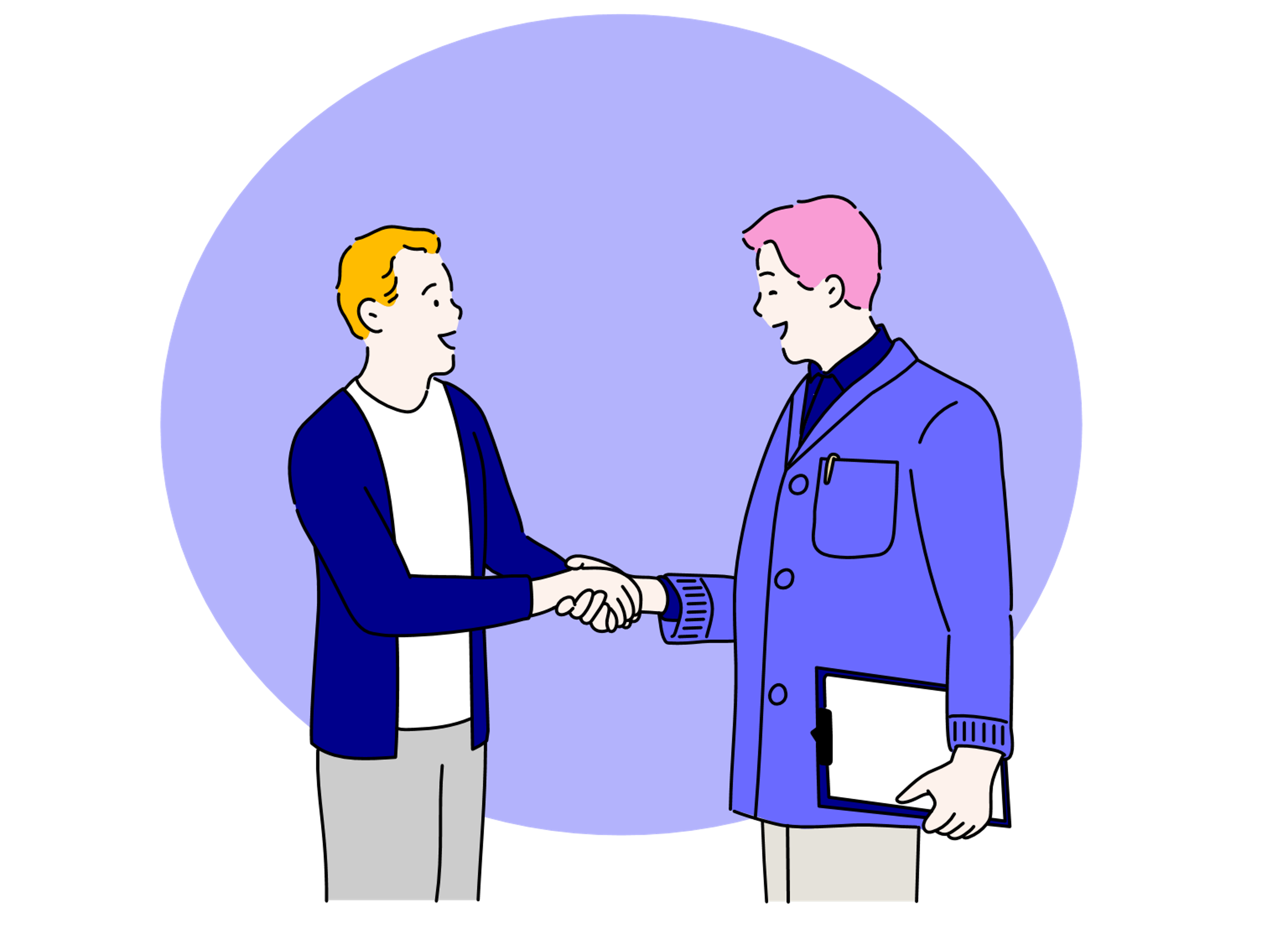 Monialaisen yhteistyön eri tahot
Ulkoiset 
yhteistyökumppanit
Muut 
hyvinvointialueen yksiköt
Muu sosiaalinen verkosto – ystävät ja naapurit
Oppilaitokset ja koulut
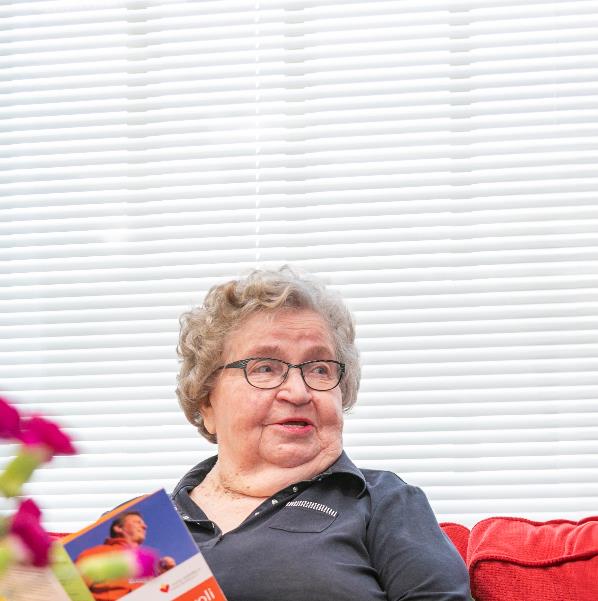 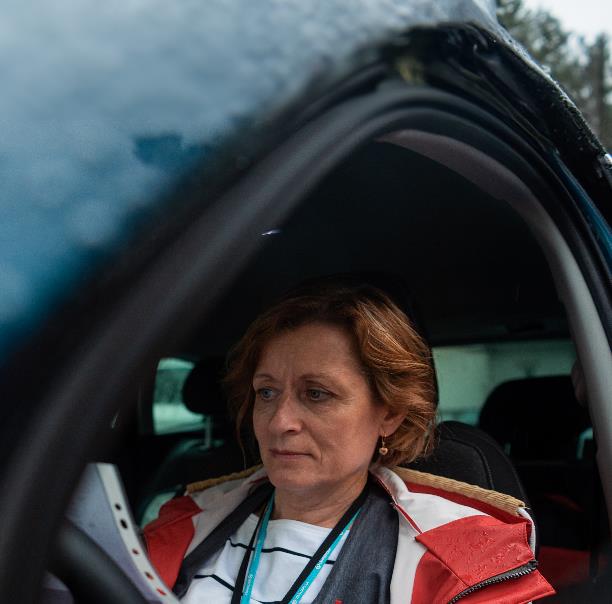 Terveys- ja sairaalapalvelut, valvontatiimi
Muut julkiset palvelut
sosiaalityö, pelastusviranomaiset
Järjestöt
Yksityiset palvelut
ASIAKAS
Muut ikääntyneiden 
palveluiden yksiköt
TYÖNTEKIJÄ
Omaiset ja läheiset
Matalan kynnyksen pisteet
Muut julkiset palvelut
Yksityiset palvelut
Järjestöt ja yhdistykset
Paikallismedia
Palvelun sisällön omavalvonta
[Otsikko tarvittavalle lisäosiolle esim. varojen säilytys]
[JOS TÄLLE KALVOLLE EI OLE TARVETTA, POISTA SE. Ikääntyneiden palvelujen sisällöt eroavat toisistaan (vrt. asumispalvelu ja asiakasohjaus). Tämä lisäkalvo on tarkoitettu palvelun sisällölle, josta ei ole valmista pohjaa, mutta joka olisi oleellista sisällyttää omavalvontasuunnitelmaan. Kuvaus palvelun sisällön omavalvonnasta palvelukohtaisesti. Voit halutessasi lisätä kuvan tai kuvion aiheeseen liittyen.]
[Palvelun sisällön omavalvonnan toteutus toimintayksikkökohtaisesti:] 

[Kuvaus yksikkökohtaisista periaatteista ja toimintatavoista. Jos osion omavalvonnan toteutus on yhtenäinen saman palvelun eri toimintayksiköille, laatikkoa ei tarvitse ja sen voi poistaa.]
Sisällysluettelo
Toimintayksikön tiedot
Liitteet
Toimintaperiaatteet & käytännöt
Kehittäminen& seuranta
Asiakasturvallisuus
Sisällysluettelo
Toimintayksikön tiedot
Liitteet
Toimintaperiaatteet & käytännöt
Kehittäminen& seuranta
Asiakasturvallisuus
Yhteistyö turvallisuudesta vastaavien viranomaisten ja toimijoiden kanssa
Ilmoitusvelvollisuudet turvallisuudesta vastaaville viranomaisille ja toimijoille:
Osana asiakasturvallisuuden varmistamista on ilmoituksenvaraista toimintaa harjoittavan toimintayksikön tehtävä terveydensuojelulain 13 §:ssä säädetty ilmoitus kunnan terveydensuojeluviranomaiselle ennen toiminnan aloittamista tai toiminnan olennaisesti muuttuessa. Ilmoituksen sisällöstä säädetään terveyden-suojeluasetuksen 4 §:ssä 
Henkilökunta tekee tarvittaessa ilmoituksen Digi- ja väestötieto virastoon edunvalvonnan tarpeessa olevasta asiakkaasta (holhoustoimilain mukainen ilmoitusvelvollisuus): Näin ilmoitat edunvalvontaa tarvitsevasta henkilöstä | Digi- ja väestötietovirasto (dvv.fi)
Henkilöstö on velvollinen ilmoittamaan palovaarasta tai muusta onnettomuusriskistä pelastusviranomaisille (pelastuslain mukainen ilmoitusvelvollisuus): Ilmoitus ilmeisestä palovaarasta tai muusta riskistä | Pelastustoimi
Huoli läheisestä, tuttavasta tai naapurista: ilmoituksen voi tehdä kuka tahansa, joka havaitsee tai saa tietää sellaisia seikkoja, joiden vuoksi henkilön palvelujen tarve olisi syytä selvittää. Varhaisella avuntarpeen tunnistamisella pyritään tukemaan ikääntyneiden hyvinvointia ja auttamaan arjessa selviytymistä: Ilmoitus Eloisan sosiaalihuoltoon 
Jos asiakkaalta häviää lääkkeitä, henkilöstö selvittelee asiaa asiakkaan kanssa sekä omassa yksikössä, ja tekee rikosilmoituksen
Eloisa ohjaa kaikkea yhteistyötä turvallisuudesta vastaavien viranomaisten ja toimijoiden kanssa. Sosiaalihuollon lainsäädännöstä tulevat velvoitteet ohjaavat asiakasturvallisuuden omavalvontaa. Palo- ja pelastusturvallisuudesta, asumisterveyden turvallisuudesta ja muista turvallisuuden ulottuvuuksista  vastaavat eri viranomaiset kunkin alan oman lainsäädännön perusteella. Asiakasturvallisuuden edistäminen edellyttää kuitenkin yhteistyötä kaikkien turvallisuudesta vastaavien viranomaisten ja toimijoiden kanssa. 
[Korvaa tämä tekstikappale kuvauksella: Miten tehdään yhteistyötä muiden asiakasturvallisuudesta vastaavien viranomaiset ja toimijoiden kanssa?]
Viranomaisten ja muiden toimijoiden edellyttämät ohjeistukset:
[Kuvaa tähän: Onko yksikköön laadittu palo- ja pelastusviranomaisten edellyttämä poistumisturvallisuussuunnitelma? Mitä muita ohjeistuksia yksikkö noudattaa poikkeus-, kriisi- tai onnettomuustilanteissa esim. valmiussuunnitelma?]
[Kirjoita tähän muut ilmoitusvelvollisuudet turvallisuudesta vastaaville tahoille esim. Jos koti on terveysriksi, ilmoitus terveysvalvontaan.]
Sisällysluettelo
Toimintayksikön tiedot
Liitteet
Toimintaperiaatteet & käytännöt
Kehittäminen& seuranta
Asiakasturvallisuus
Henkilöstö (1/3)
Hoito- ja hoivahenkilöstön määrä, rakenne ja riittävyys sekä sijaisten käytön periaatteet
Henkilöstösuunnittelussa otetaan huomioon sovellettava lainsäädäntö kuten vanhuspalvelulaki. Suunnittelussa huomioidaan erityisesti henkilöstön riittävä sosiaalihuollon ammatillinen osaaminen. [Lisää tähän kuvaus palvelun henkilöstösuunnittelun periaatteista esim. Mistä tarvittava henkilöstömäärä riippuu? Miten toiminnan henkilöstömitoitus huomioidaan? Miten äkillisiin poissaoloihin ja lyhytaikaiseen lisäresurssitarpeeseen vastataan?]
Sijaisten käytön periaatteet: 
[Kirjoita tähän: Mitkä ovat sijaisten käytön periaatteet?]






Palveluesihenkilöiden tehtävät: 
[Kirjoita tähän: Miten varmistetaan vastuuhenkilöiden/lähiesihenkilöiden tehtävien organisointi siten, että lähiesihenkilöiden työhön jää riittävästi aikaa?]
Henkilöstön riittävyys suhteessa asiakkaiden palvelujen tarpeeseen:
[Kuvaa yksikkökohtaiset periaatteet: Miten seurataan toimintayksikön henkilöstön riittävyyttä suhteessa asiakkaiden palvelujen tarpeisiin? Miten henkilöstövoimavarojen riittävyys varmistetaan esim. tiedolla johtamisen keinoin?]
Henkilöstörakenne:
Kokonaismäärä: 
Vuokratyövoiman käyttö:
Sisällysluettelo
Toimintayksikön tiedot
Liitteet
Toimintaperiaatteet & käytännöt
Kehittäminen& seuranta
Asiakasturvallisuus
Henkilöstö (2/3)
Henkilöstön rekrytoinnin periaatteet
Henkilöstön rekrytointia ohjaavat työlainsäädäntö ja työehtosopimukset, joissa määritellään sekä työntekijöiden että työnantajien oikeudet ja velvollisuudet. 
Vakituisten työntekijöiden rekrytoinnista päätetään hallintosäännön ja Eloisan sisäisten rekrytointiohjeiden mukaisesti. Henkilöstön haku tapahtuu kuntarekry.fi kautta. Hakijoiden kelpoisuus varmistetaan sosiaali- ja terveydenhuollon ammattirekistereistä (SUOSIKKI ja TERHIKKI) sekä alkuperäisten opinto- ja työtodistusten avulla. Valvontalain myötä 1.1.2024 alkaen myös ikääntyneiden kanssa työskenteleviltä pyydetään rikosrekisteriote. Työhaastatteluilla varmistetaan henkilöiden luotettavuus ja soveltuvuus. 
Sosiaali- ja terveydenhuollon ammattihenkilöillä pitää olla hoitamiensa tehtävien edellyttämä riittävä suullinen ja kirjallinen kielitaito. Kielitaito varmistetaan Eloisassa opinto-, tutkinto- tai työtodistusten avulla. 
[Korvaa tämä teksti tarvittaessa lisäkuvauksella henkilöstön rekrytoinnin periaatteista palvelussa esim. moniammatillisen tiimin kokoamisen merkitys rekrytoinnissa.]
Rekrytoinnin erityispiirteet: 

[Mitkä ovat yksikön henkilökunnan rekrytointia koskevat periaatteet? Miten otetaan huomioon työntekijän soveltuvuus ja luotettavuus työtehtäviinsä?]
Lue lisää: 
Riittävän kielitaidon osoittaminen – Valvira
Sisällysluettelo
Toimintayksikön tiedot
Liitteet
Toimintaperiaatteet & käytännöt
Kehittäminen& seuranta
Asiakasturvallisuus
Henkilöstö (3/3)
Henkilöstön perehdyttäminen ja täydennyskoulutus
Toimintayksikön henkilöstö perehdytetään asiakastyöhön, asiakastietojen käsittelyyn ja tietosuojaan sekä omavalvonnan toteuttamiseen. Sama koskee myös yksikössä työskenteleviä opiskelijoita ja paluun jälkeen pitkään tehtävistä poissaolleita.  
[Korvaa tämä tekstikappale kuvauksella perehdyttämisestä; Miten huolehditaan työntekijöiden ja opiskelijoiden perehdytyksestä asiakastyöhön ja omavalvonnan toteuttamiseen?]
Omavalvontasuunnitelma liitteineen toimii myös perehdytyksen välineenä työyksiköissä.
[Sosiaali- ja terveydenhuollon ammattihenkilölaissa säädetään työntekijöiden velvollisuudesta ylläpitää ammatillista osaamistaan ja työnantajien velvollisuudesta mahdollistaa työntekijöiden täydennyskouluttautuminen. Erityisen tärkeä täydennyskoulutuksen osa-alue on henkilökunnan lääkehoito-osaamisen varmistaminen. Korvaa tämä tekstikappale kuvauksella täydennyskoulutusvelvollisuudesta – Miten siitä huolehditaan? Miten osaamista ylläpidetään ja kuinka usein täydennyskoulutusta järjestetään? Esim. Työnantajalla on täydennyskoulutusvelvollisuus. Erillinen koulutussuunnitelma tukee täydennyskoulutusten toteutumista. Tavoitekeskusteluissa käydään läpi henkilökohtaisia osaamistarpeita ja tavoitteita. Täydennyskoulutuksiin kuuluu jatkuvina koulutuksina esimerkiksi ensiapu-, palo- ja pelastuskoulutukset. Lisäksi on velvoitekoulutuksia esimerkiksi uusiin toimintamalleihin liittyen. Koulutusten toteutumista seurataan sähköisen rekisterin avulla.]
Henkilöstön perehdytys toimintayksikössä:

[Kuvaa tähän yksikön toimintaperiaatteet henkilöstön perehdytyksessä: Miten perehdytetään esim. vastuutyöntekijämalli?]
Sisällysluettelo
Toimintayksikön tiedot
Liitteet
Toimintaperiaatteet & käytännöt
Kehittäminen& seuranta
Asiakasturvallisuus
Toimitilat
Tilojen käytön periaatteet ja toimintakäytännöt:

[Kirjoita tähän kuvaus toiminnassa käytettävistä tiloista. Mitä asiakasturvallisuuden kannalta keskeisiä tiloja yksikössä on ja ketkä niitä käyttävät? Jos toiminta tapahtuu etänä tai toimistotiloissa, miten niissä varmistetaan asiakasturvallinen tietojen käsittely?]

[Kirjoita tähän kuvaus toimintayksikkökohtaisista tilojen käytön periaatteista esim. ulko-ovet ja avaimet, liikkumista helpottavat tukirakenteet, ulkoilumahdollisuudet]

[Asumispalveluissa: kirjoita kuvaus asiakkaiden sijoittamiseen liittyvistä käytännöistä esim. asiakkaiden sijoittaminen huoneisiin tai yksityisyyden suojan toteutuminen sekä asukkaiden omaisten vierailujen tai mahdollisten yöpymisten järjestelyt sekä asukkaan vaikutusmahdollisuudet omaan tilaansa. Miten asukas voi vaikuttaa oman huoneensa/asuntonsa sisustukseen? Käytetäänkö asukkaan henkilökohtaisia tiloja muuhun tarkoitukseen, jos asukas on pitkään poissa?]

[Terveydensuojelulain 2 §:n mukaan toiminnanharjoittajan on tunnistettava toimintansa terveyshaittaa aiheuttavat riskit ja seurattava niihin vaikuttavia tekijöitä (omavalvonta) sekä suunnitelmallisesti ehkäistävä terveyshaittojen syntyminen. Kirjoita kuvaus yksikön tilojen terveellisyyteen liittyvien riskien hallinnasta. Yksikön tilojen terveellisyyteen vaikuttavat sekä kemialliset ja mikrobiologiset epäpuhtaudet että fysikaaliset olosuhteet, joihin kuuluvat muun muassa sisäilman lämpötila ja kosteus, melu (ääniolosuhteet), ilmanvaihto (ilman laatu), säteily ja valaistus. Näihin liittyvät riskit on tunnistettava ja niiden hallintakeinot on suunniteltu.]
Sisällysluettelo
Toimintayksikön tiedot
Liitteet
Toimintaperiaatteet & käytännöt
Kehittäminen& seuranta
Asiakasturvallisuus
Teknologiset ratkaisut
Henkilökunnan ja asiakkaiden turvallisuudesta huolehditaan myös teknologisin ratkaisuin. 
[Korvaa tämä tekstikappale kuvauksella laitteiden käytön periaatteista eli esimerkiksi ovatko kamerat tallentavia, mihin laitteita sijoitetaan, mihin tarkoitukseen niitä käytetään ja kuka niiden asianmukaisesta käytöstä vastaa. Kirjaa myös mm. asiakkaiden turvapuhelinten hankintaan ja etäkäynneillä käytettäviin laitteisiin liittyvät periaatteet ja käytännöt sekä niiden käytön ohjaamisesta ja toimintavarmuudesta vastaava työntekijä.]
[Kuluttajaturvallisuuslain 7 §:n 13 kohdassa säädetään turvapuhelin- tai muun vastaavan palveluntuottajan velvollisuudesta laatia turvallisuusasiakirja, joka sisältää suunnitelman vaarojen tunnistamiseksi ja riskien hallitsemiseksi. Kerro tässä onko yksiköllä turvallisuusasiakirja vai onko se korvattu tässä omavalvontasuunnitelmassa huomioon otetuilla asioilla (näin voidaan tehdä pykälän 2 momentin mukaan).]
Teknologisiin ratkaisuihin liittyvät käytännöt:

[Kuvaa tässä yksikkökohtaiset käytännöt teknologisten ratkaisujen käytössä. Mitä kulunvalvontaan tarkoitettuja teknologisia ratkaisuja yksiköllä on käytössä? Mitä teknologisia ratkaisuja asiakkailla on henkilökohtaisessa käytössä (yksikön hankkimia)? Miten asiakkaiden henkilökohtaisessa käytössä olevien turva- ja kutsulaitteiden toimivuus ja hälytyksiin vastaaminen varmistetaan?
Peruste kameravalvonnan käyttämiselle, jos on]
Sisällysluettelo
Toimintayksikön tiedot
Liitteet
Toimintaperiaatteet & käytännöt
Kehittäminen& seuranta
Asiakasturvallisuus
Terveydenhuollon laitteet ja tarvikkeet
Sosiaalihuollon yksiköissä käytetään paljon erilaisia lääkinnällisiksi laitteiksi luokiteltuja välineitä ja hoitotarvikkeita, joihin liittyvistä käytännöistä säädetään lääkinnällisistä laitteista annetussa laissa. Hoitoon käytettäviä lääkinnällisiä laitteita ovat mm. pyörätuolit, rollaattorit, sairaalasängyt, nostolaitteet, verensokeri-, kuume- ja verenpainemittarit, kuulolaitteet, haavasidokset ym. vastaavat. 
Lääkinnällisiä laitteita koskevasta ohjauksesta vastaa Fimea. Lääkinnällisten laitteiden käyttöön, huoltoon ja käytön ohjaukseen sosiaalihuollon yksiköissä liittyy merkittäviä turvallisuusriskejä, joiden ennaltaehkäiseminen on omavalvonnassa huomioon otettava asia.
[Korvaa tämä tekstikappale kuvauksella laitteiden ja tarvikkeiden käytöstä, ohjeistuksesta, huollosta/kalibroinnista ja käytöstä poistamisesta: Miten varmistetaan asiakkaiden tarvitsemien apuvälineiden ja yksikön käytössä olevien lääkinnällisten laitteiden hankinnan, käytön ohjauksen ja huollon asianmukainen toteutuminen? Laitteet voidaan jaotella perus- ja erikoisapuvälineisiin sekä hoitotarvikkeisiin. Tutustu seuraavan sivun kuvaan.]
Terveydenhuollon laitteiden ja tarvikkeiden aiheuttamista vaaratilanteista ilmoitetaan Fimeaan. Eloisassa työntekijä tekee HaiPro-ilmoituksen, jonka yhteydessä vaaratilanteesta menee tieto myös Fimealle. Esihenkilö vastaa siitä, että lainmukainen ilmoitus tehdään Fimealle. Tieto turvallisuusriskeistä välitetään myös toimialuejohtajalle sekä palvelupäällikölle HaiPro-järjestelmässä.
Vastuuhenkilö (vastaa siitä, että yksikössä noudatetaan terveydenhuollon laitteista ja tarvikkeista annettua lakia ja sen nojalla annettuja säädöksiä): 
[Etunimi Sukunimi], [nimike], [yhteystiedot: puhelinnumero tai sähköposti]



Laitteiden ja tarvikkeiden käyttö: 
[Kuvaa tähän toimintayksikkökohtaiset periaatteet]





Mittareiden testaus ja kalibrointi: 
[Kuvaa tähän kuinka usein ja miten mittarit testataan ja kalibroidaan esim. verensokerimittarit?]
Terveydenhuollon laitteet ja tarvikkeet
Yksiköissä käytetään paljon erilaisia lääkinnällisiksi laitteiksi luokiteltuja välineitä ja hoitotarvikkeita, joita ovat:
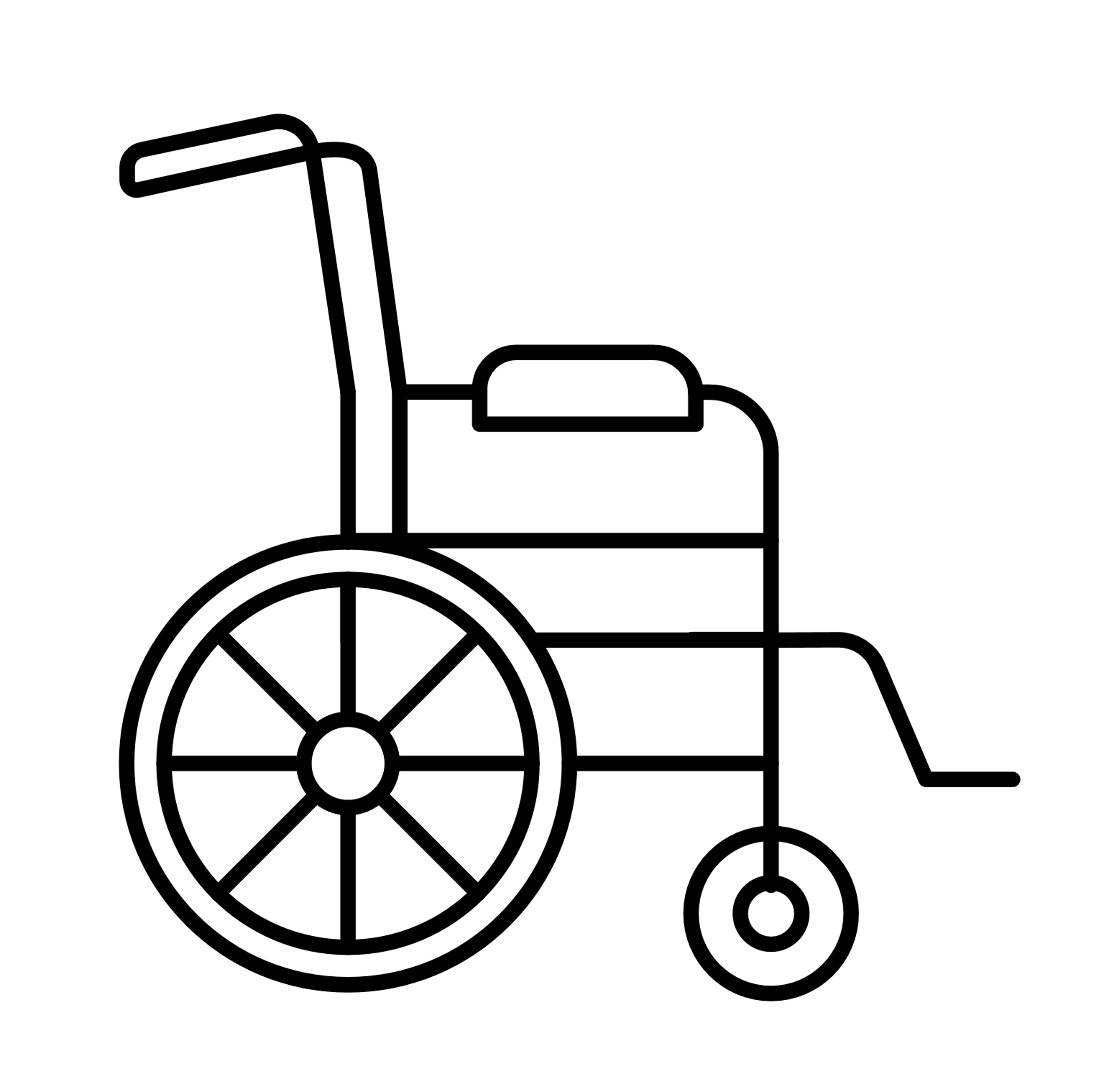 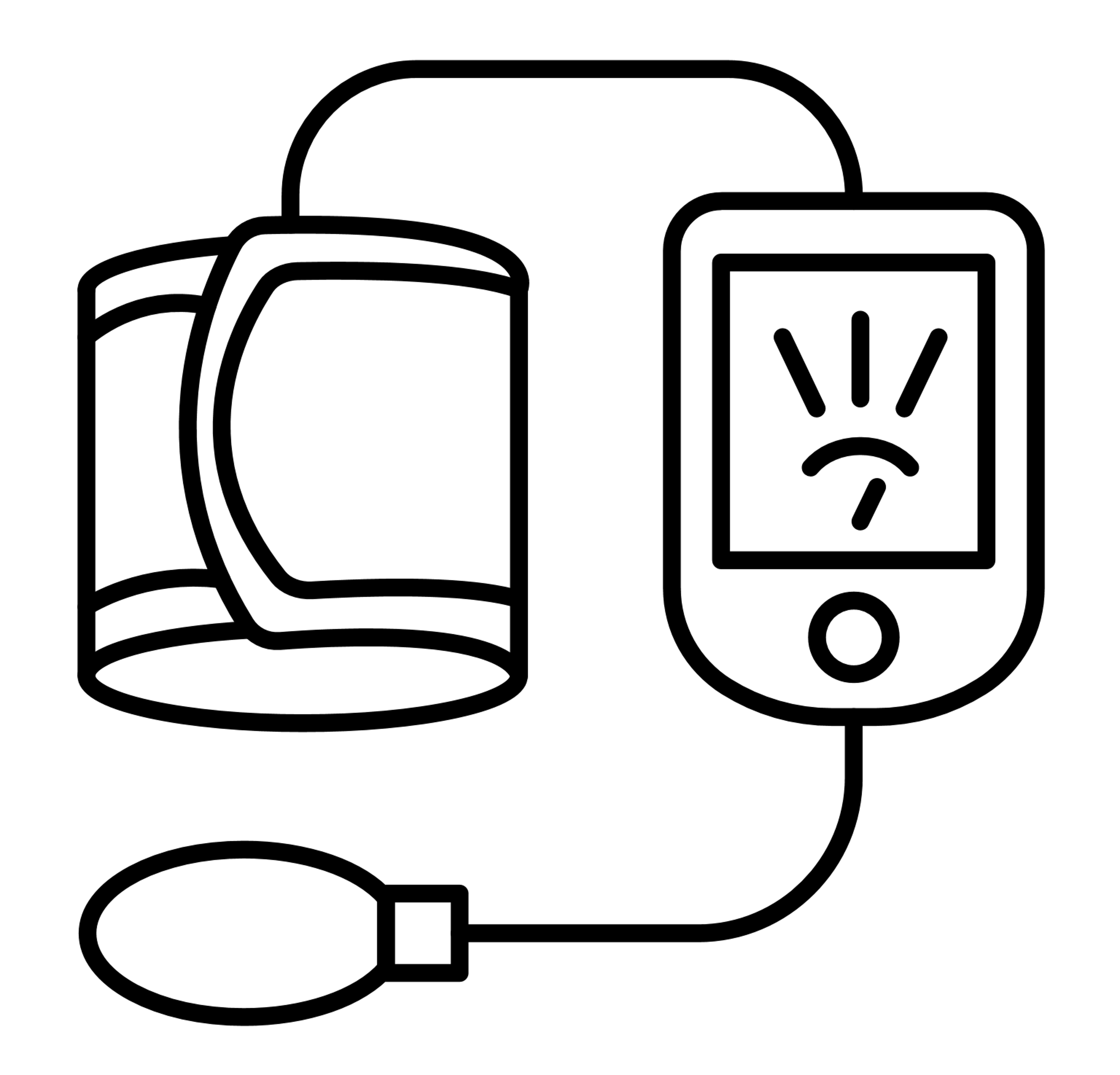 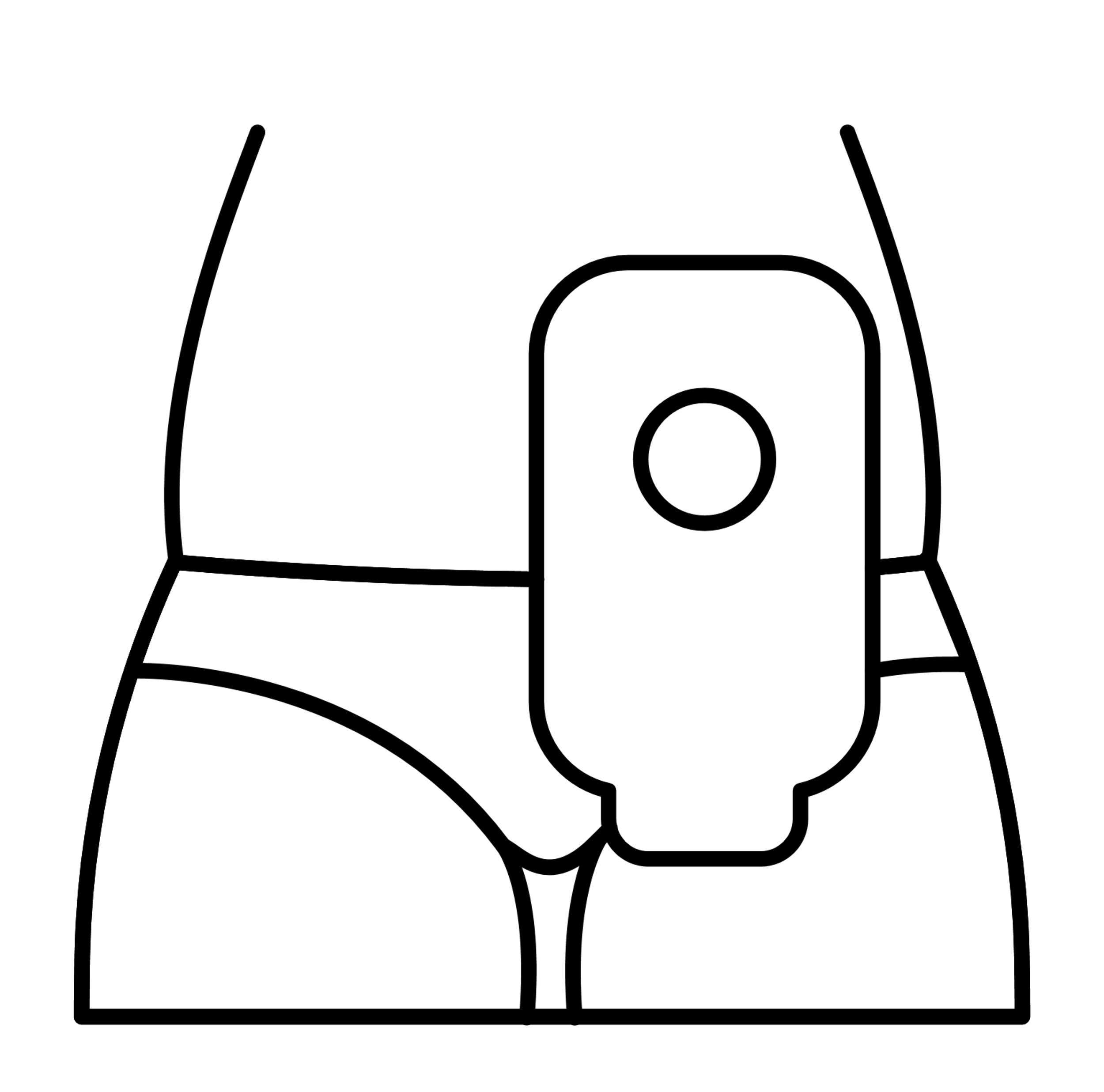 1. Perusapuvälineet
Esim. asiakkaan omat tai yksikön mittarit verensokerin ja verenpaineen seurantaan sekä happisaturaatiomittarit
2. Erikoisapuvälineet
Esim. pyörätuolit, nostolaitteet ja hengityksen apuvälineet
3. Hoitotarvikkeet(pitkäaikaissairauden hoitoon)
Esim. haavanhoito-, avanne- ja dialyysitarvikkeet
Mistä laitteen saa
Fysioterapeutin kautta alueellisesta apuvälineyksiköstä
Asiakkaan oma tai yksikön laite
Hoitotarvikejakelun kautta
Perehtyminen laitteeseen
Pitäydymme toimittajan antamissa ohjeissa.
Pitäydymme toimittajan antamissa ohjeissa.
Pitäydymme toimittajan antamissa ohjeissa.
Ohjeet laitteiden käyttöön tulevat apuväline-yksiköstä asiakkaan käyttöön ja henkilöstö perehtyy ohjeisiin.
[Kirjoita tähän perehtymiseen tarkoitetut ohjeet ja niiden sijainti]
Huolto
[esim. Istekki Oy huoltaa]
Apuvälineyksikön kautta
1
2
3
Työntekijä tekee vaaratilanteesta HaiPro-ilmoituksen. Ilmoituksen yhteydessä tieto menee myös Fimeaan.
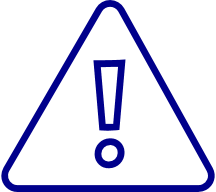 Jos laite aiheuttaa vaaratilanteen, asiakas ilmoittaa työntekijälle ja laite poistetaan käytöstä
Ilmoitus käsitellään yksikössä.
Hoitotarvikkeet ovat jäljitettävissä järjestelmässä asiakaskohtaisesti vaara- ja virhetilanteessa.
Sisällysluettelo
Toimintayksikön tiedot
Liitteet
Toimintaperiaatteet & käytännöt
Kehittäminen& seuranta
Asiakas- ja potilastietojen käsittely ja kirjaaminen
Sisällysluettelo
Toimintayksikön tiedot
Liitteet
Toimintaperiaatteet & käytännöt
Kehittäminen& seuranta
Asiakas- ja potilastietojen käsittely ja kirjaaminen
Sosiaalihuollossa asiakas- ja potilastiedot ovat arkaluonteisia, salassa pidettäviä henkilötietoja. Henkilötiedolla tarkoitetaan kaikkia tunnistettuun tai tunnistettavissa olevaan luonnolliseen henkilöön liittyviä tietoja. Henkilötietojen käsittelyä ohjaa vahvasti säädökset ja lait. Eloisan ylläpitämien asiakasrekisterien tietosuojaseloste on nähtävillä henkilöstön perehdytyskansiossa ja Eloisan verkkosivuilla. 
Asiakastietojen käsittelyyn sisältyy kirjaaminen, katselu, käsittely ja salassapito. Asiakastietojen katselusta ja salassapidosta on erilliset ohjeet, ja ne kerrataan säännöllisesti henkilökunnan kanssa. Työntekijä hyväksyy salassapito- ja tietosuojasitoumuksen osana työsopimusta. Lisäksi henkilökunta suorittaa Granite-tietosuojakoulutuksen. Koko henkilökunta sitoutuu salassapitovelvollisuuden ja Eloisan yleisen sosiaalisen median ohjeistuksen noudattamiseen. Eloisan tietoturvavastaava seuraa salassapitovelvollisuuden toteutumista säännöllisesti. Tietoturvan satunnaisotos tehdään tietohallintoyksikön toimesta neljästi vuodessa.
Tietosuojaan ja henkilötietojen käsittelyyn liittyvän lainsäädännön ja ohjeistusten noudattaminen:

[Kirjoita tähän: Miten varmistetaan, että toimintayksikössä noudatetaan tietosuojaan ja henkilötietojen käsittelyyn liittyvää lainsäädäntöä sekä yksikölle laadittuja ohjeita ja viranomaismääräyksiä? Jos yksikössä on oma rekisteri- ja tietosuojaselosta, missä se on nähtävillä?]
Tietosuojavastaavan yhteystiedot
Lue lisää: 
Määräys sosiaalihuollon asiakasasiakirjojen rakenteista ja asiakasasiakirjoihin merkittävistä tiedoista – THL 
Sosiaalihuollon asiakastietojen käsittely – Tietosuojavaltuutetun toimisto
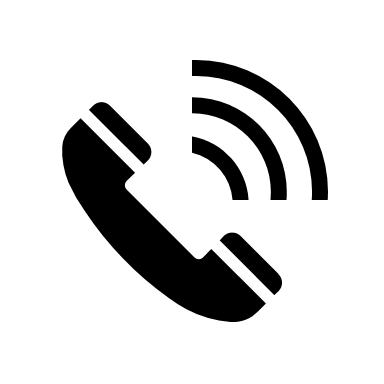 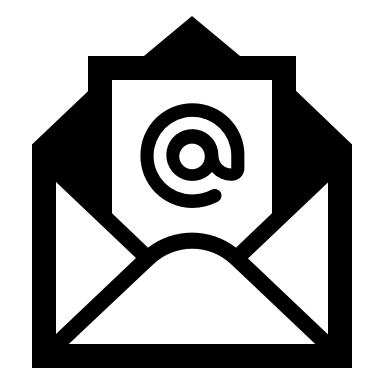 puh.015 411 4100
tietosuojavastaava@etelasavonha.fi
Sisällysluettelo
Toimintayksikön tiedot
Liitteet
Toimintaperiaatteet & käytännöt
Kehittäminen& seuranta
Asiakas- ja potilastietojen käsittely ja kirjaaminen
Työntekijän perehdytys asiakastyön kirjaamiseen:

[Kirjoita tähän: Miten työntekijät perehdytetään asiakastyön kirjaamiseen toimintayksikössä?]





Asiakastyön kirjaaminen: 

[Kirjoita tähän: Miten varmistetaan, että asiakastyön kirjaaminen tapahtuu viipymättä ja asianmukaisesti?]
Asiakastyön kirjaaminen
Asiakastyön kirjaaminen on jokaisen ammattilaisen vastuulla, ja edellyttää ammatillista harkintaa siitä, mitkä tiedot kussakin tapauksessa ovat olennaisia ja riittäviä. Kirjaaminen on osa ammattitaitoa, ja on tärkeässä roolissa kaikkien osapuolien oikeusturvan kannalta erityisesti tilanteita selvitettäessä jälkikäteen (epäkohta tai muistutus). 
Kirjaamisvelvoite (Laki sosiaali- ja terveydenhuollon asiakastietojen käsittelystä) alkaa, kun sosiaalihuollon viranomainen on saanut tiedon henkilön mahdollisesta sosiaalihuollon tarpeesta. Asiakastiedot kirjataan tietojärjestelmään.
Huom! Sosiaali- ja terveydenhuollon kirjaaminen eriytyy vuonna 2024. Kirjaamiseen liittyvät ohjeistukset tarkentuvat.
Kehittäminen 
& Seuranta
Yhteenveto kehittämissuunnitelmasta
Toimiva omavalvonta on palvelujen laadun ja palvelutoiminnan kehittämisen tärkein väline. Omavalvonnassa varmistetaan palvelujen saatavuus, jatkuvuus, turvallisuus ja laatu sekä asiakkaiden yhdenvertaisuus. Omavalvonta on toimintayksiköissä toteutettavaa jatkuvaa ja säännöllistä toiminnan tarkastelua ja valvontaa, joka tuottaa tietoa kehitystyön pohjaksi.
Yksikkökohtaista tietoa palvelun laadun ja asiakasturvallisuuden kehittämisen tarpeista saadaan useista eri lähteistä. Omavalvonnan toimeenpanon prosessissa (riskienhallinnan prosessi) käsitellään kaikki asiakasturvallisuusriskit, epäkohtailmoitukset ja tietoon tulleet kehittämistarpeet. Korjaaville toimenpiteille sovitaan suunnitelma riskin vakavuuden mukaan. Lisäksi palvelun laadun ja vaikuttavuuden jatkuvaa kehittymistä varmistetaan muun muassa tiedolla johtamisen keinoin, eli seuraamalla erilaisia sovittuja tulosmittareita.
Omavalvontasuunnitelmaan kootaan yhteenveto kehittämissuunnitelmasta kuvaamalla kehittämistoimenpiteitä.
Kehittämissuunnitelma - toimenpiteet
[Todettu kehittämistoimenpide]
[Derumquam dem que necto et int odissum enduciis vellaboratem enis id quundem porenis ditia is sit, omniendus magnis remoditiis cum qui od quaes ex et, sitaquunt, undisqui am aut occus sequisquia dolum dissequi cus est ommoluptiat.]
2. [Todettu kehittämistoimenpide]
[Derumquam dem que necto et int odissum enduciis vellaboratem enis id quundem porenis ditia is sit, omniendus magnis remoditiis cum qui od quaes ex et, sitaquunt, undisqui am aut occus sequisquia dolum dissequi cus est]
3. [Todettu kehittämistoimenpide]
[Derumquam dem que necto et int odissum enduciis vellaboratem enis id quundem porenis ditia is sit, omniendus magnis remoditiis cum qui od quaes ex et, sitaquunt, undisqui am aut occus sequisquia dolum dissequi cus est]
Omavalvontasuunnitelman seuranta
Yksikkö seuraa omavalvontasuunnitelmaa tarkistamalla suunnitelman vuosittain. Lisäksi suunnitelma päivitetään, kun toiminnassa tapahtuu palvelun laatuun ja asiakasturvallisuuteen liittyviä muutoksia tai omavalvonnan säädösten muuttuessa. Kehittämissuunnitelman toimenpiteiden seuranta tapahtuu toimintayksikössä. 
Yksikön ulkopuolelta omavalvontasuunnitelman seuranta toteutetaan pääsääntöisesti niin, että valvontatiimi lukee toimintayksikön omavalvontasuunnitelman ja kommentoi tarvittaessa suunnitelmaa. Lisäksi Eloisan sisäisillä sähköisillä kyselyillä saatetaan kerätä tietoa toiminnasta ja toimintayksiköiden arjesta. 
Omavalvontasuunnitelman seurannasta ohjeistetaan tarkemmin omavalvontaohjelmassa. Ohjelman toteutumisen seurantaan perustuvat havainnot ja niiden perusteella tehtävät toimenpiteet julkaistaan 4 kk välein Eloisan nettisivuilla (1.1.2024 alkaen).
Omavalvonnan seuranta
Eloisan omavalvontaohjelma ja omavalvontasuunnitelmat internetsivuilla
Valvonnan yhteystiedot - Eloisa (etelasavonha.fi)
Ensisijaisesti palaute annetaan suoraan hoitavalle henkilöstölle ja yksikön vastuuhenkilölle. Jos palvelussa on havaittavissa asiakas- ja potilasturvallisuuteen vaikuttava seikkoja, jotka eivät ole annetusta palautteesta huolimatta parantuneet, asiasta kannattaa olla yhteydessä hyvinvointialueen valvontatiimiin.
Omavalvontasuunnitelman päivittäminen ja ajantasaisuus: 

[Kirjoita tähän: Miten yksikössä seurataan ja varmistetaan omavalvontasuunnitelman ajantasaisuus?]
Toiminnan kehittäminen yksikön ja Eloisan tasolla
Kehittämisen sykli
Tiedon lähteet
Käsittely
Lopputulema
Tavoite
Selite
Tiedon seurannan sykli
Ilmoitukset / palautteet / kokemukset / mittarit käydään läpi yksikön palavereissa viikoittain tai kuukausittain.
Kuukausi-tasolla
Raportointityökalun (HaiPro) ilmoitukset
ilmoitukset epäkohdista ja niiden uhista
ilmoitukset läheltä piti -tilanteista, vaaratilanteista, lääkepoikkeamista ja viallisista laitteista
Asiakaspalautteet
suulliset palautteet työntekijöille
sähköiset palautteet 
Työntekijöiden kokemukset 
ennaltaehkäisevät toimet riskienhallintaan perustuen työntekijöiden kokemukseen
Tiedolla johtamisen mittarit 
toiminnan mittarit
Tunnistetaan korjaavat toimenpiteet, ja otetaan ne käyttöön arjen toiminnassa. 
Päivitetään omavalvonta-suunnitelmaan kehittämistoimenpiteet kerran vuodessa, ja otetaan korjaavat toimet käyttöön.
Arjen toiminnan kehittäminen nopealla syklillä palavereissa sovitun perusteella. 

Yksikön kehittämis-suunnitelma julkaistaan omavalvonta-suunnitelmassa kerran vuodessa.
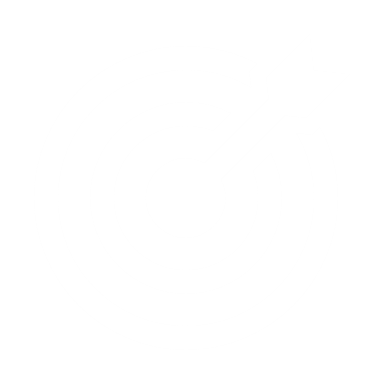 Yksiköt
Laadukkaat palvelut, asiakas-turvallisuus hyvällä tasolla, vähemmän vaara-tapahtumia
Tiedon siirto ja kehittäminen tasojen välillä
tapahtuessa
Epäkohtailmoitukset
Asiakaspalautteet
Eloisan palautelomake
Kansallinen vanhuspalveluiden kysely
Kokemukset
tiimien kehittämisideat, omavalvonnan tavoitteet
Tiedolla johtamisen mittarit 
toiminnan mittarit
asiakastyytyväisyys
Yksiköiden omavalvontasuunnitelmat
Valvonnan kyselyt
Sosiaali- ja integraatiojohtaja käsittelee.
Tunnistetaan palvelua koskevat korjaavat toimenpiteet, ja otetaan ne käyttöön palvelun kaikissa yksiköissä.
Omavalvonta-ohjelman toteutumisen raportointi 4kk välein Eloisan nettisivuille.
Yhtenäinen turvallinen ja laadukas toiminta, jossa riskienhallinta keskiössä. 

Palvelussa yhteinen kehittämisen suunta.
Vuosi-tasolla
Johto tarkastelee vuoden aikana saatuja asiakaspalautteita, kuuntelee yksiköiden työntekijöiden kokemuksia ja seuraa tiedolla johtamisen mittareita.
Eloisan taso
Suunnitelmien päivittäminen vuosittain.
satunnaisesti
Valvontatiimi suorittaa.
Omavalvontasuunnitelman seuranta
Omavalvontasuunnitelman hyväksyy ja vahvistaa palveluyksikön/pisteiden esihenkilö
Paikka ja päiväys      						



Allekirjoitus
Liitteet
1 – Ilmoitukset ja ilmoitusvelvollisuudet 
2 – Koonti linkeistä lisätiedon pariin
Ilmoitukset ja ilmoitusvelvollisuudet
Koonti linkeistä lisätiedon pariin
Eloisa:
Ikäohjelma vuoteen 2030 - Eloisan Ikäohjelma on osa hallitusohjelman mukaista sosiaali- ja terveyspalveluiden uudistusta alueella
Palveluopas - palveluoppaasta saat tarkempaa tietoa palvelujen järjestämisestä sekä kuinka palveluun voi hakeutua
Tietosuojaseloste - Eloisan ylläpitämien asiakasrekisterien tietosuojaseloste 
Omavalvontaohjelma ja omavalvontasuunnitelmat – Eloisan sosiaalihuollon omavalvontaohjelma ja –suunnitelmat julkisesti nähtävillä 
Valvonnan yhteystiedot - yhteydenpidosta lisätietoja sivuilla

Muut tahot:
Asiakas- ja potilasturvallisuusstrategia ja toimeenpanosuunnitelma 2022-2026 – Sosiaali- ja terveysministeriö
Riskienhallinta ja turvallisuussuunnittelu. Opas sosiaali- ja terveydenhuollon johdolle ja turvallisuusasiantuntijoille - Valtioneuvosto
Vireyttä seniorivuosiin - Ikääntyneiden ruokasuositus 4/2020 - Valtion ravitsemusneuvottelukunta
Ikääntyneille annetut ravintoaineiden saanti- ja ruokasuositukset - Ruokavirasto
Turvallinen lääkehoito –opas - Sosiaali- ja terveysministeriön 
Sosiaalihuollon palveluasumisyksikön rajattu lääkevarasto - Valvira
Henkilöstön rekrytointi kuntarekryn kautta – Kuntarekry
Sosiaali- ja terveydenhuollon ammattihenkilöiden kielitaitovaatimukset - Valvira 
Määräys sosiaalihuollon asiakasasiakirjojen rakenteista ja asiakasasiakirjoihin merkittävistä tiedoista –Terveyden ja hyvinvoinnin laitos
Sosiaalihuollon asiakastietojen käsittely – Tietosuojavaltuutetun toimisto